Lesson 11Integrated Civics
Geography, Symbols, and Holidays

Questions: 71, 88, 89, 90, 91, 92, 93, 94, 95, 96, 97, 98, 85, 69, 70, 75, 99, 100
2/24/2017
1
[Speaker Notes: Lesson 11: Integrated Civics - Geography, Symbols, and Holidays. 
This lesson explains some American geography and many of the more important symbols and holidays in the United States. This lesson covers civics questions 69 through 71, 75, 85, and 88 through 100.]
American Geography
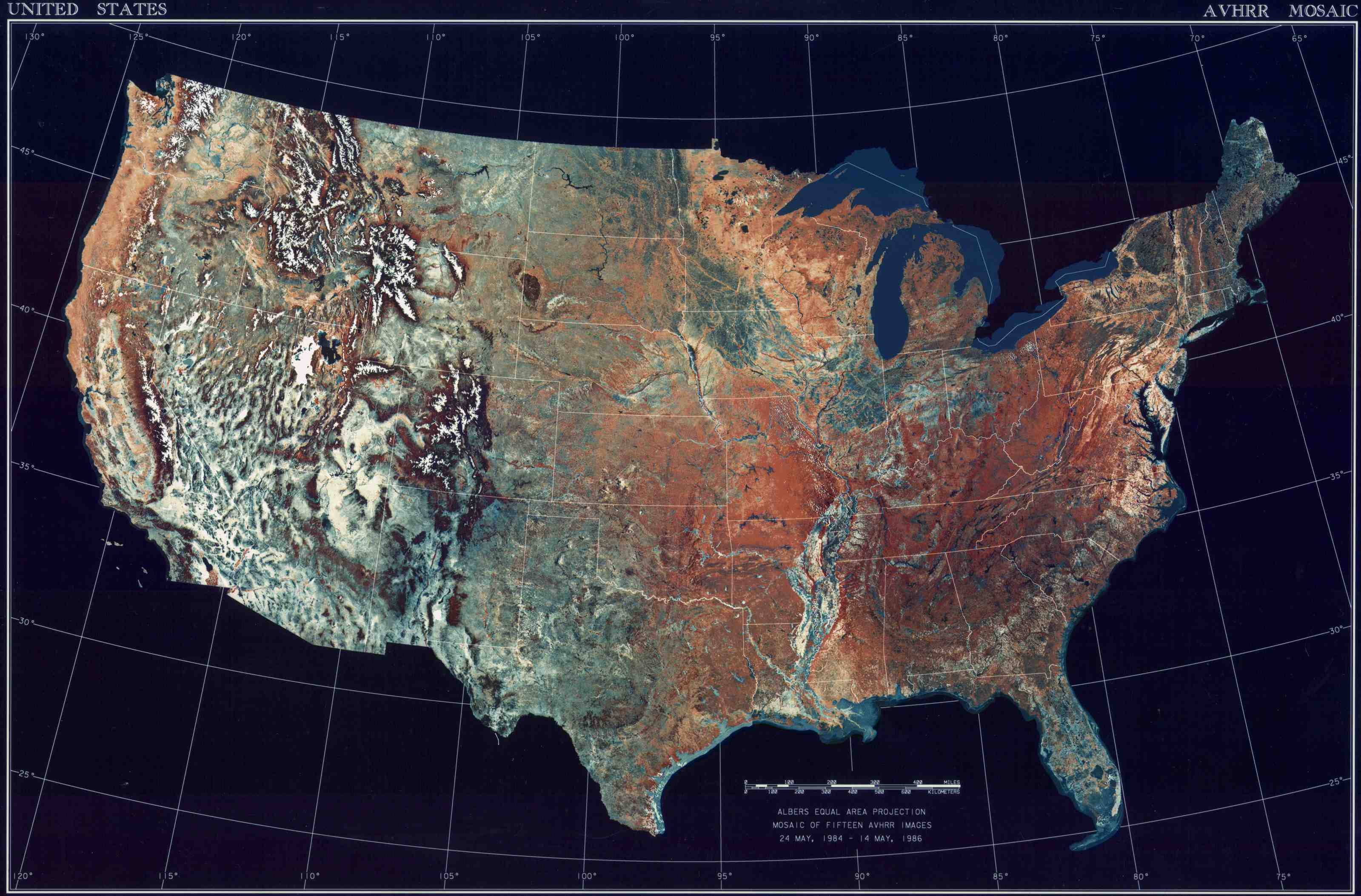 2
[Speaker Notes: The United States offers a diverse range of landscapes. Some of the different areas include the Pacific coast and Rocky Mountains in the west, the deserts of the southwest, the Great Plains and Missouri and Mississippi River systems in the center of the country, the Great Lakes in the northern Midwest, and the Appalachian Mountains and Atlantic coast in the east. In addition, there are the tropical islands of Hawaii and snowy mountains and wilderness of Alaska.]
Louisiana (1803)
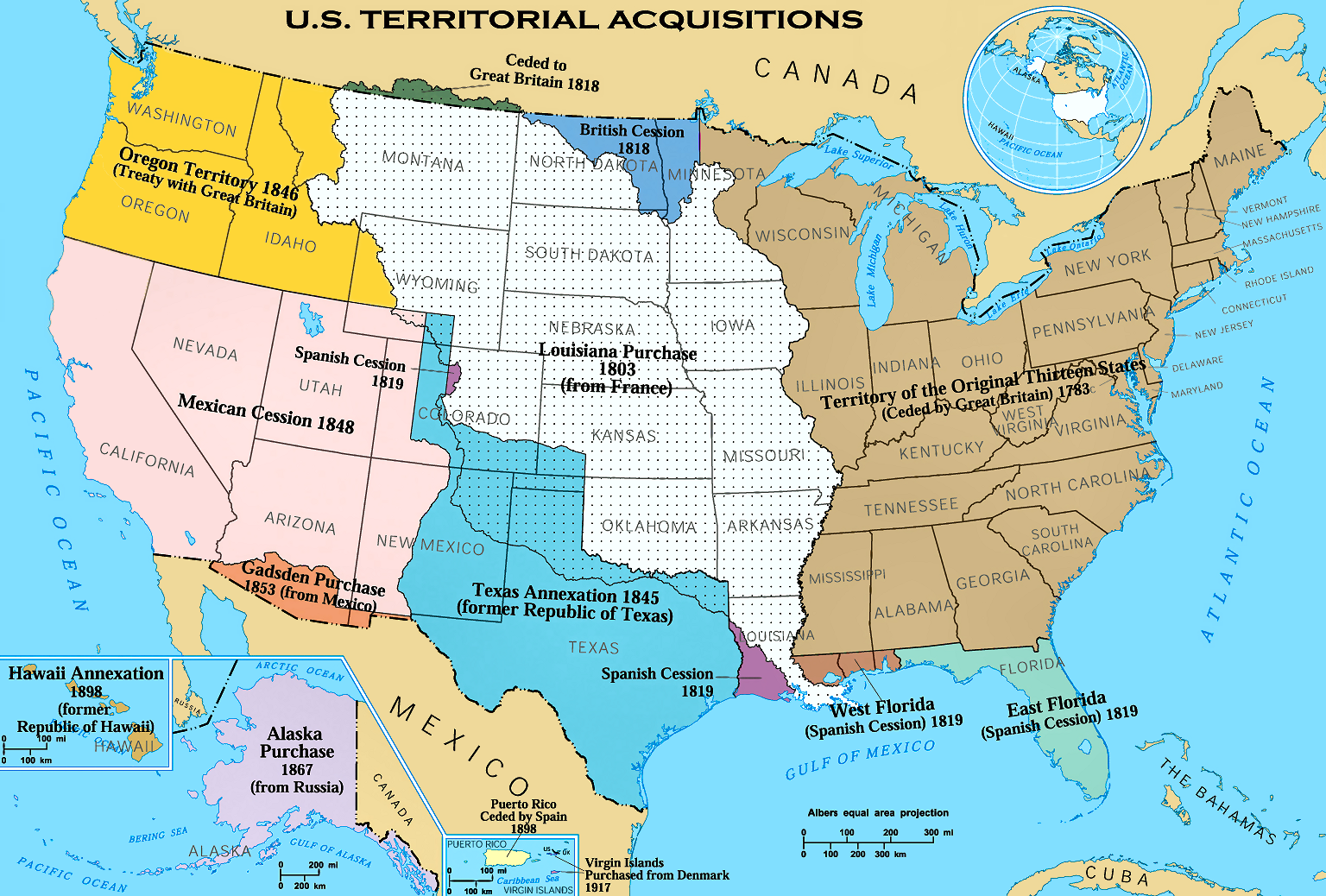 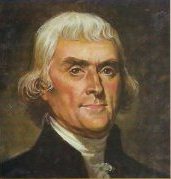 3
[Speaker Notes: Much of the territory that is now the United States was purchased from other countries. One of the largest purchases was made in 1803 when President Thomas Jefferson bought the Louisiana Territory from France for $15 million. The Louisiana Purchase doubled the size of the United States, allowed for easier trade along the Mississippi river and encouraged westward expansion.]
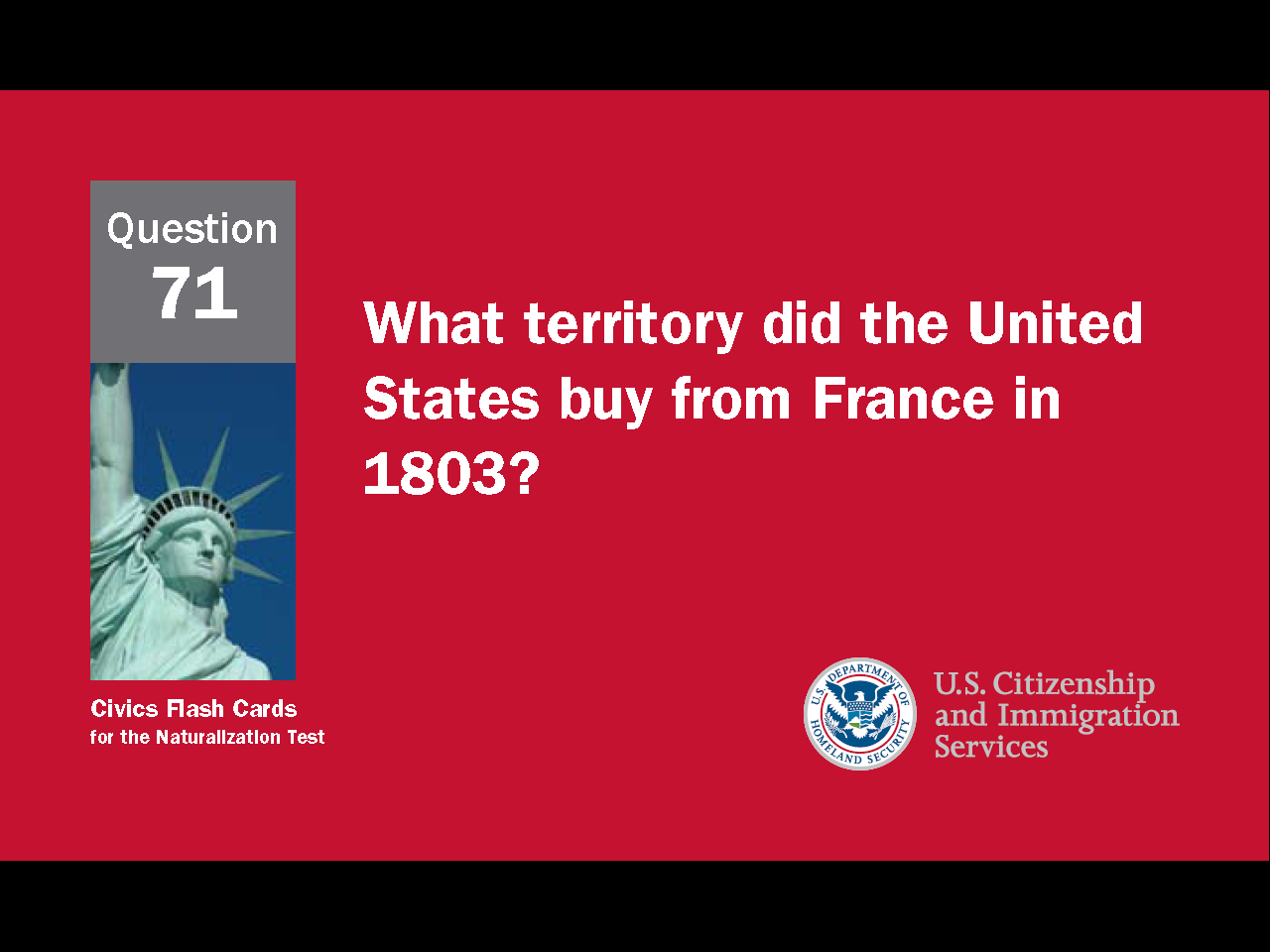 4
[Speaker Notes: Question 71. What territory did the United States buy from France in 1803?]
Question #71
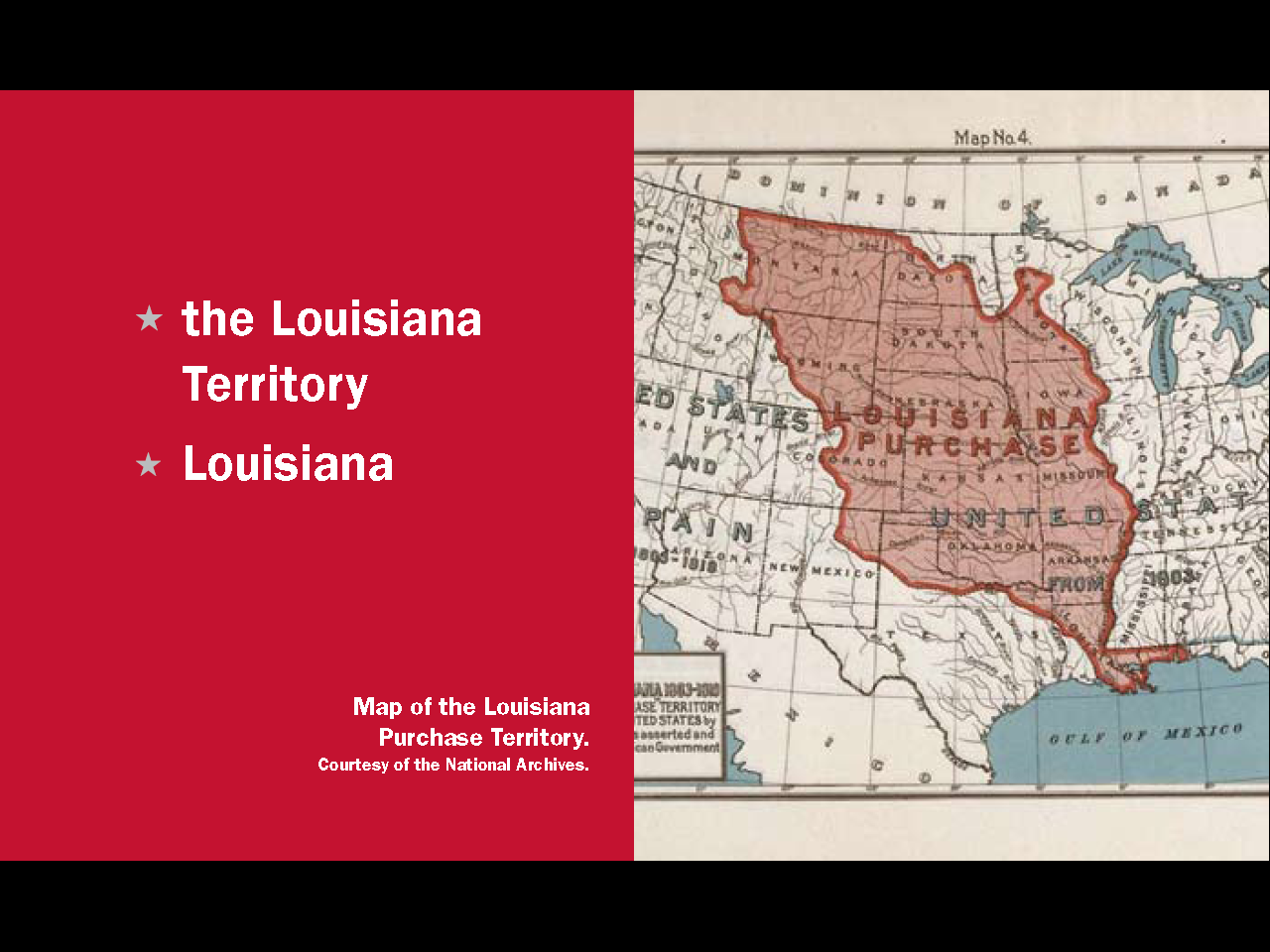 5
[Speaker Notes: The United States bought Louisiana, or the Louisiana Territory, from France in 1803.]
The Missouri & Mississippi Rivers
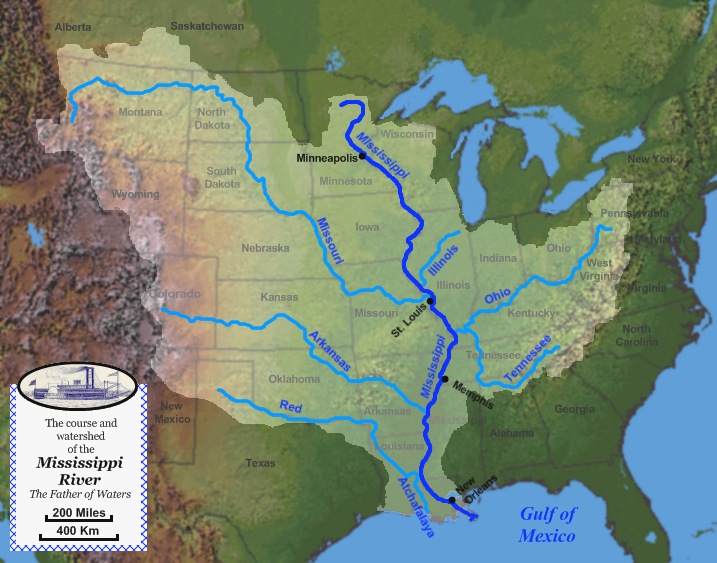 Source: http://en.wikipedia.org/wiki/File:Mississippi_watershed_map_1.jpg
6
[Speaker Notes: The two longest rivers in the United States are the Missouri River and the Mississippi River. They are part of the same river system and together form the fourth longest river in the world. Both rivers have been used for trade, transportation, irrigation and food since before Europeans came to America.]
The Missouri River
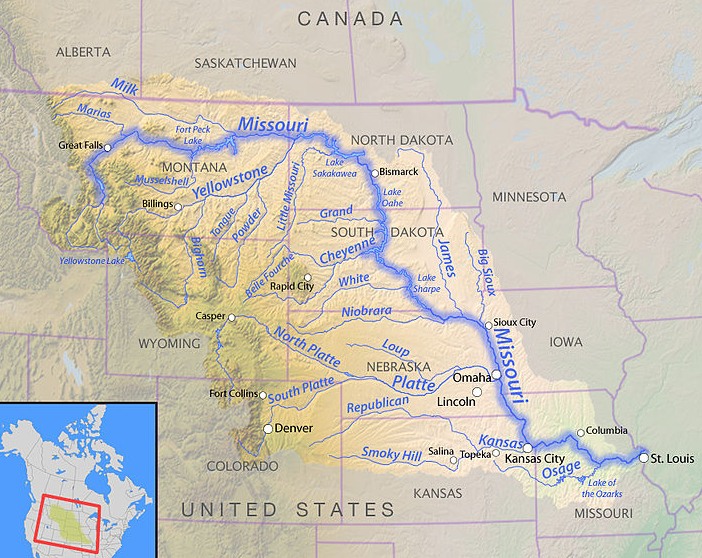 7
Source: http://en.wikipedia.org/wiki/File:Missouririvermap.jpg
[Speaker Notes: The Missouri River is the longest river in the United States. The Missouri meets the Mississippi River north of Saint Louis, Missouri. The Missouri became part of the United States with the Louisiana Purchase. Because the source of the river is far west of Saint Louis, the Missouri became a main route for westward expansion.]
The Mississippi River
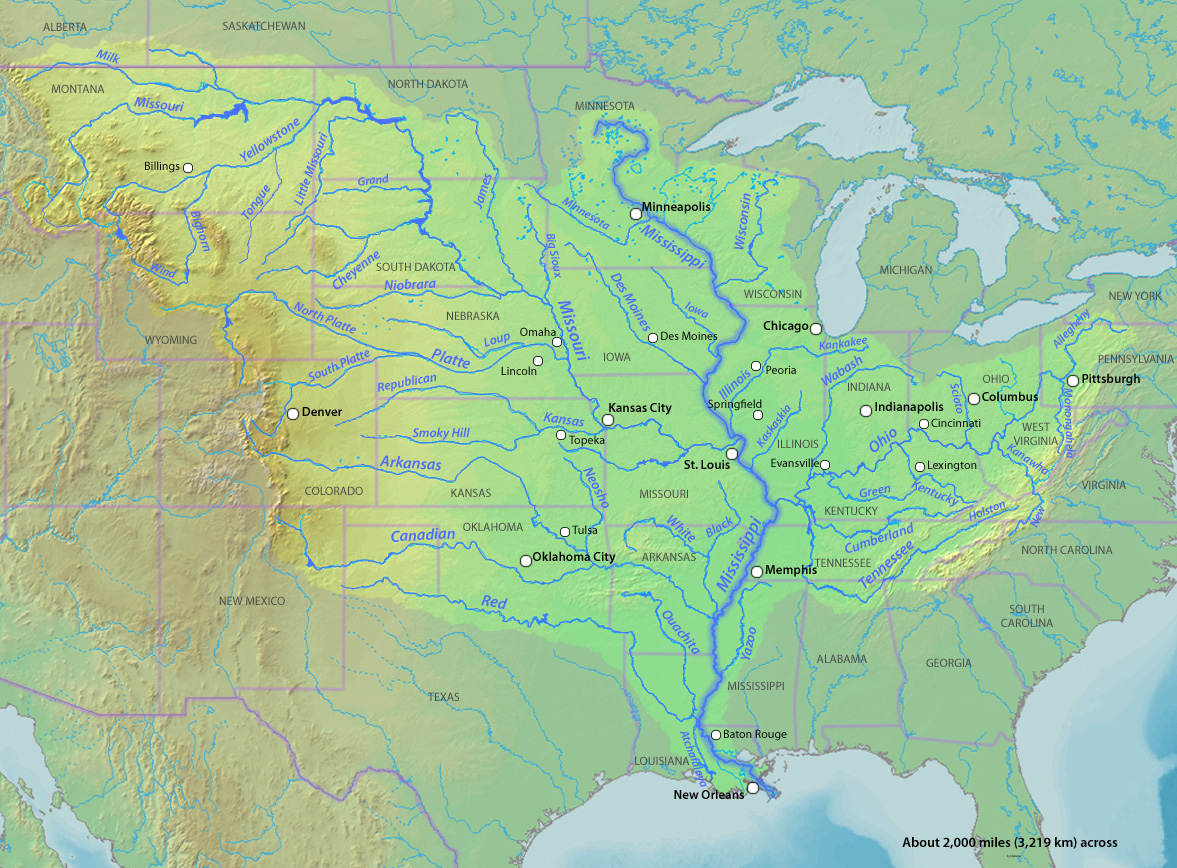 8
Source: http://en.wikipedia.org/wiki/File:Mississippirivermapnew.jpg
[Speaker Notes: The Mississippi River is the second longest river in the U.S. It begins near the Canadian border and ends at the Gulf of Mexico. Mississippi comes from a Native American word that means "great river." The Mississippi was the western border of the United States from 1783 until the Louisiana Purchase in 1803.]
Mark Twain and the Mississippi River
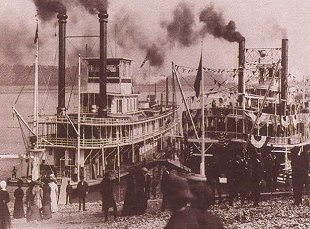 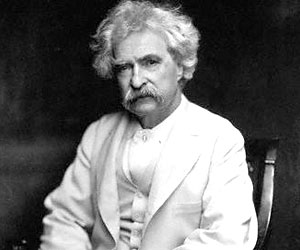 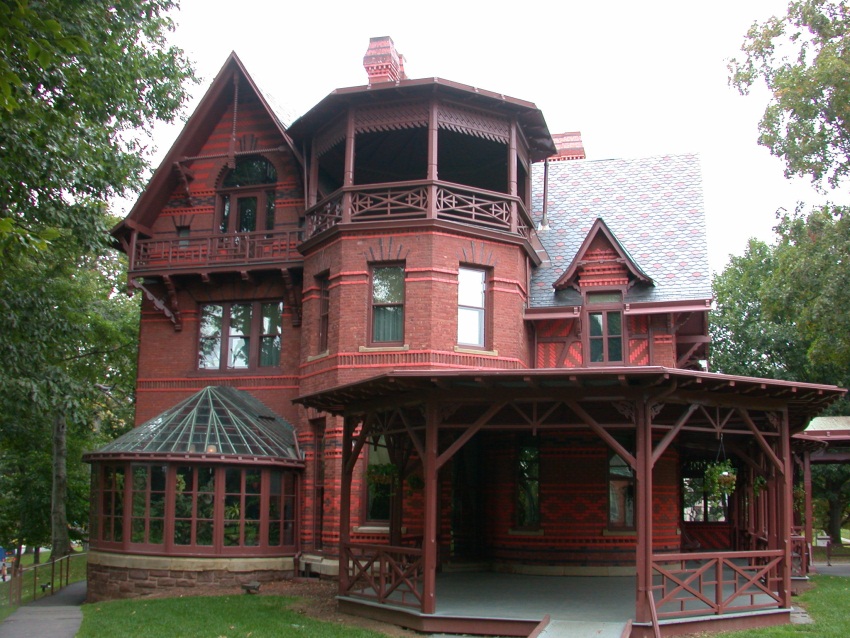 9
[Speaker Notes: Mark Twain, sometimes called "the father of American literature," grew up near the Mississippi River and was a steamboat captain before he became a writer. He later moved to Hartford, Connecticut, where he wrote his most famous books: Life on the Mississippi, The Adventures of Tom Sawyer and Adventures of Huckleberry Finn. All three books take place at least partly on the Mississippi River. Mark Twain’s house in Hartford is now a museum.]
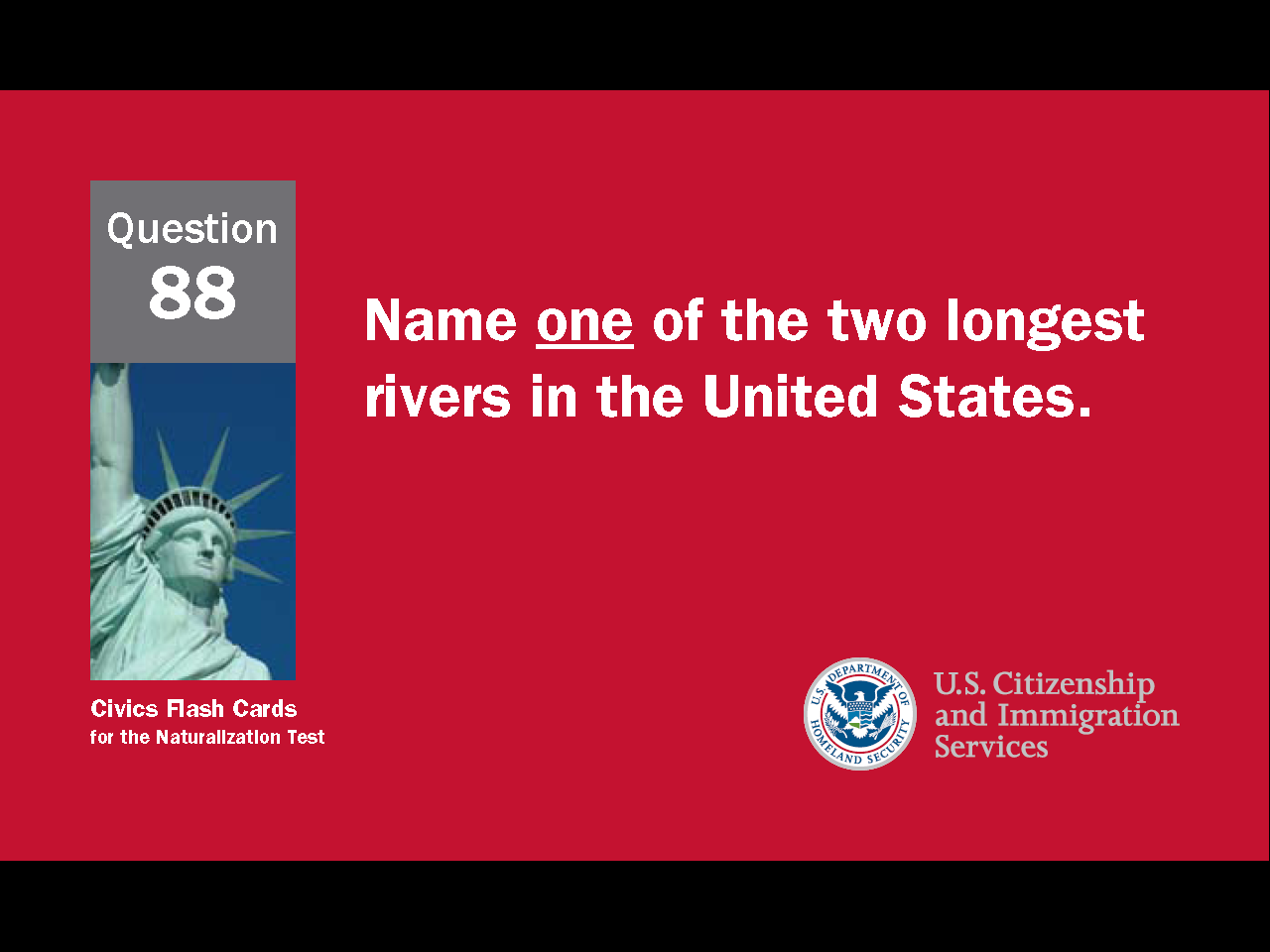 10
[Speaker Notes: Question 88. Name one of the two longest rivers in the United States.]
Question #88
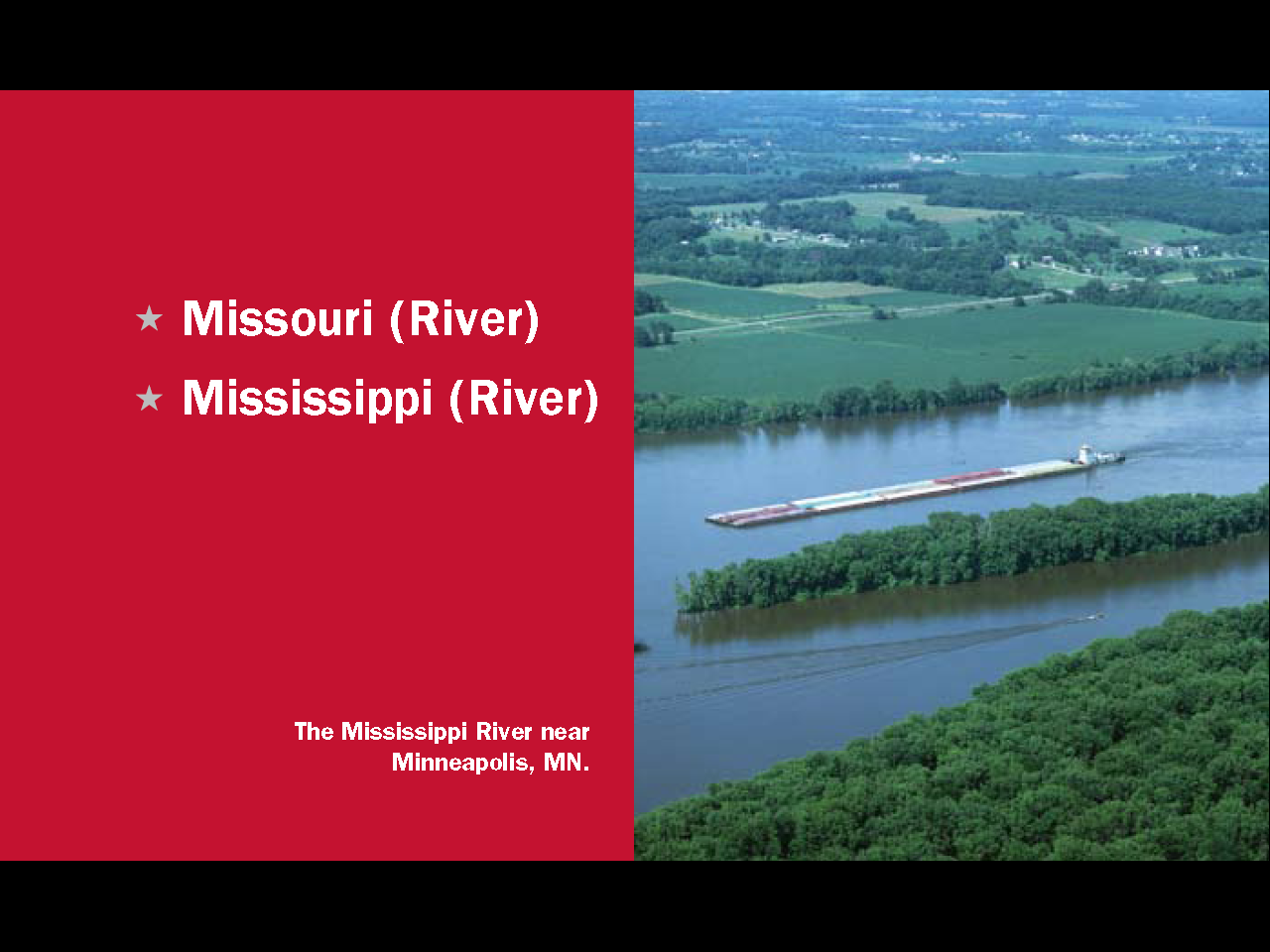 11
[Speaker Notes: Two of the longest rivers in the United States are the Missouri and Mississippi rivers.]
The Atlantic and Pacific Oceans
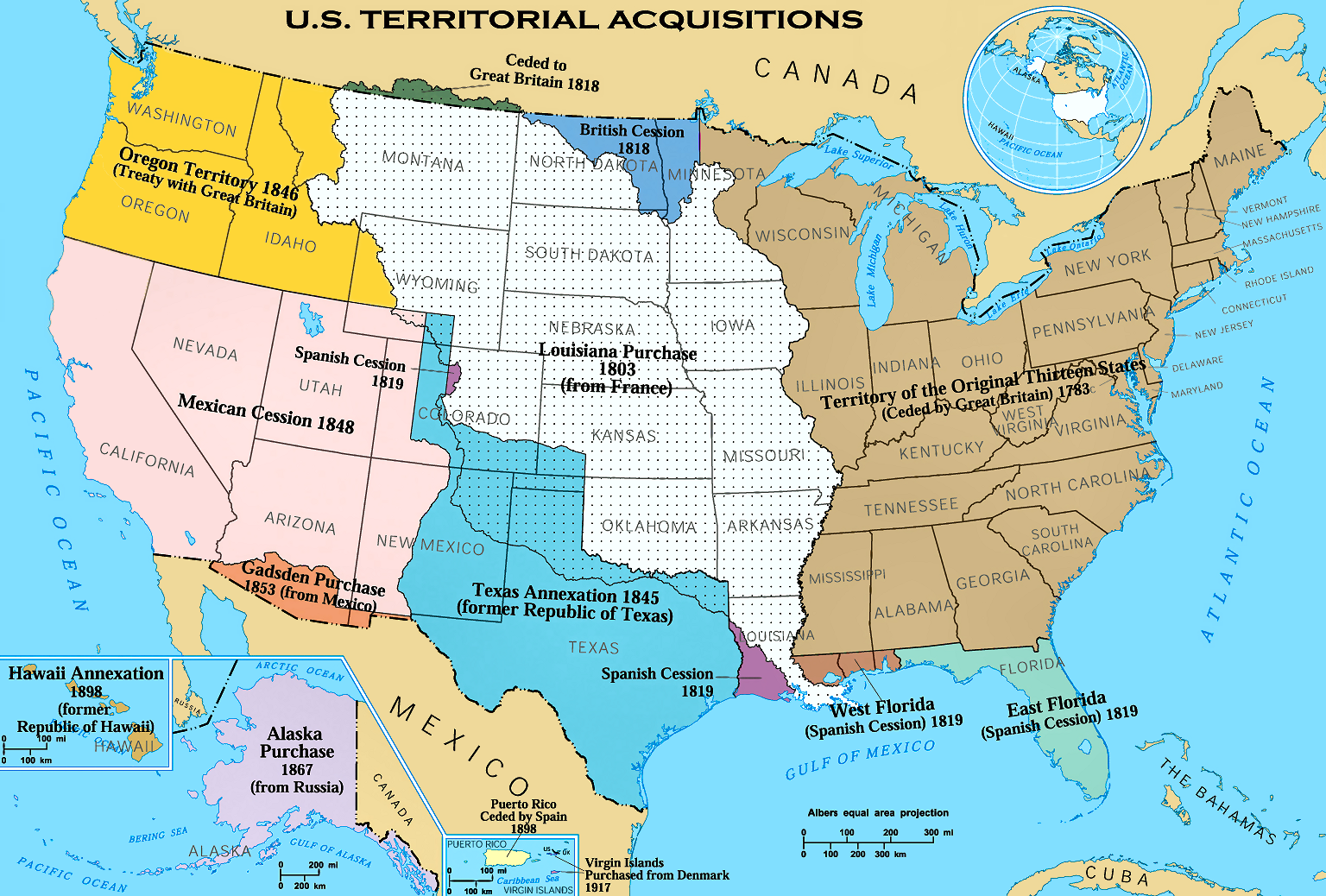 12
[Speaker Notes: The two largest oceans in the world are the Pacific and Atlantic oceans. The United States is located between these two bodies of water. On the east coast is the Atlantic Ocean and on the west coast is the Pacific. The Pacific Ocean is the largest and deepest ocean in the world. The Atlantic is the most traveled.]
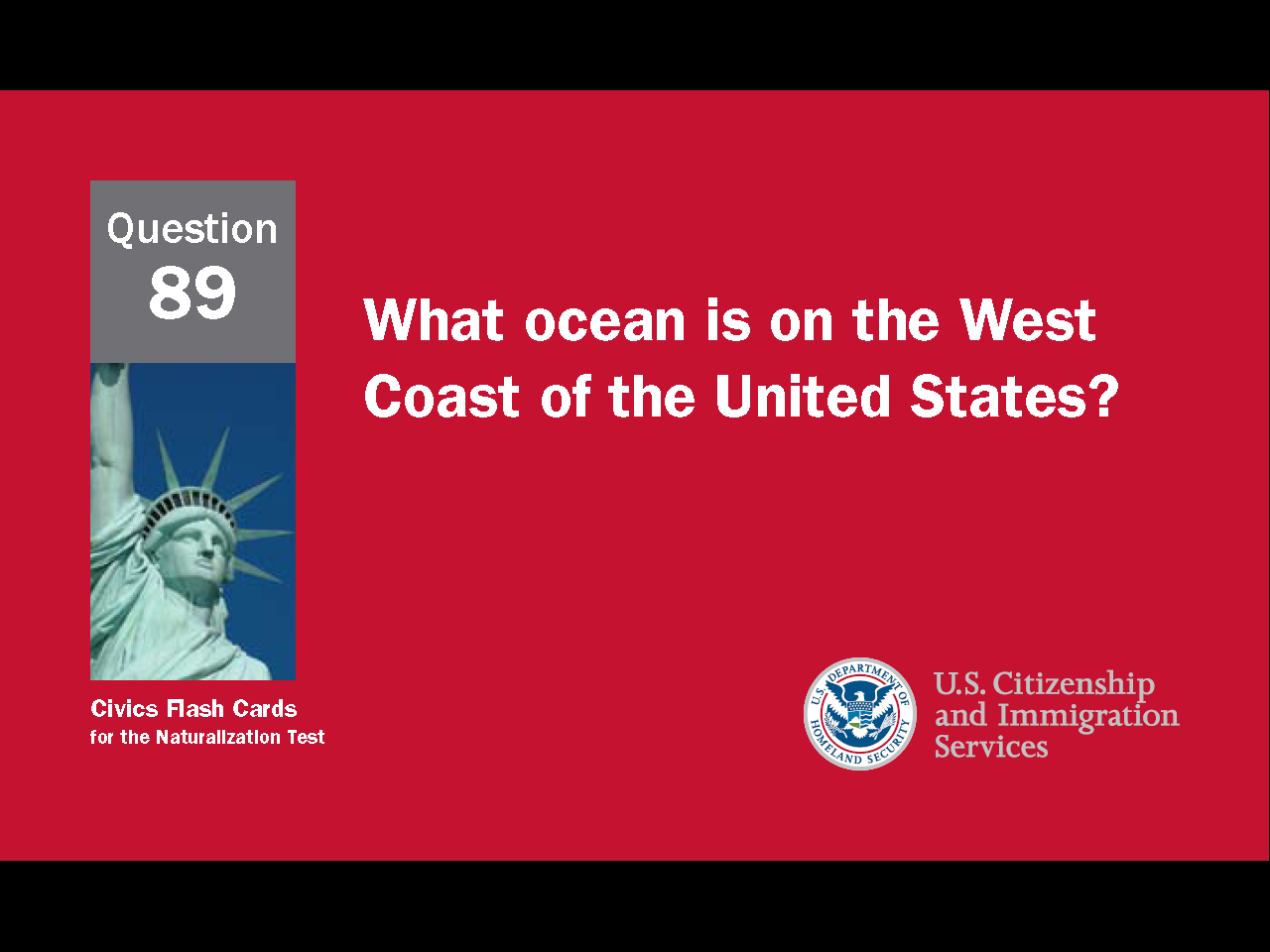 13
[Speaker Notes: Question 89. What ocean is on the West Coast of the United States?]
Question #89
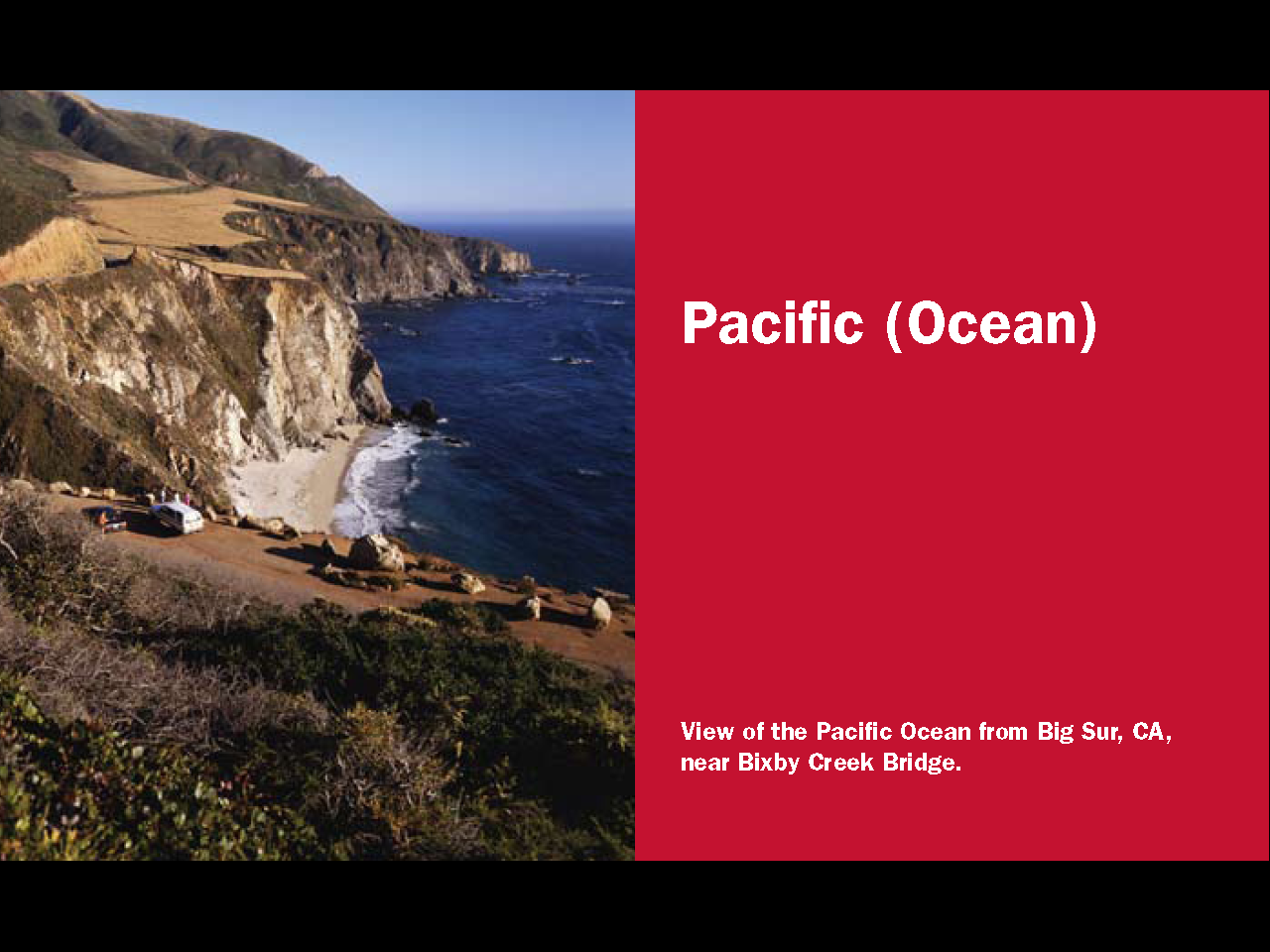 14
[Speaker Notes: The Pacific. The Pacific Ocean is on the west coast of the United States.]
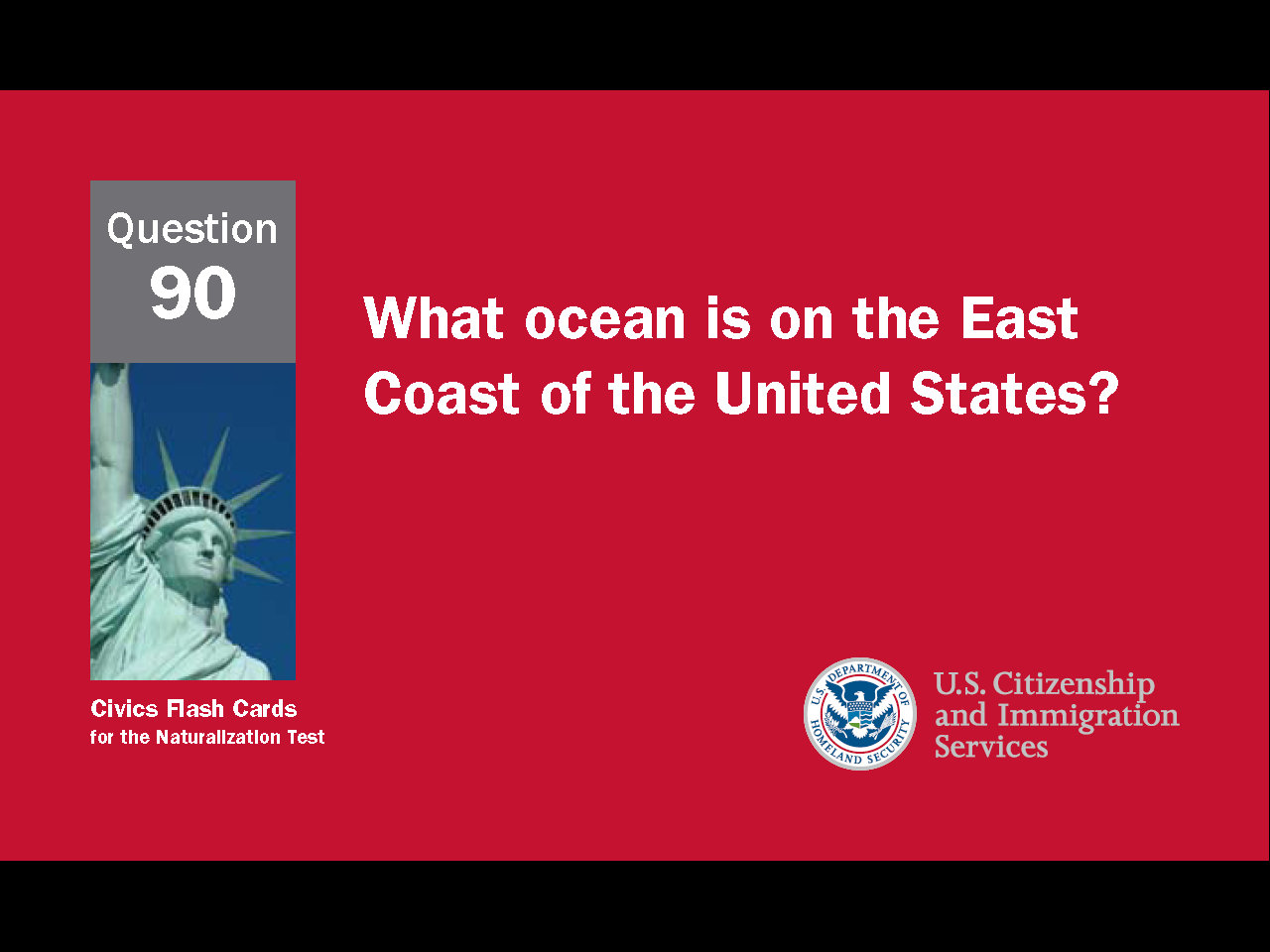 15
[Speaker Notes: Question 90. What ocean is on the East Coast of the United States?]
Question #90
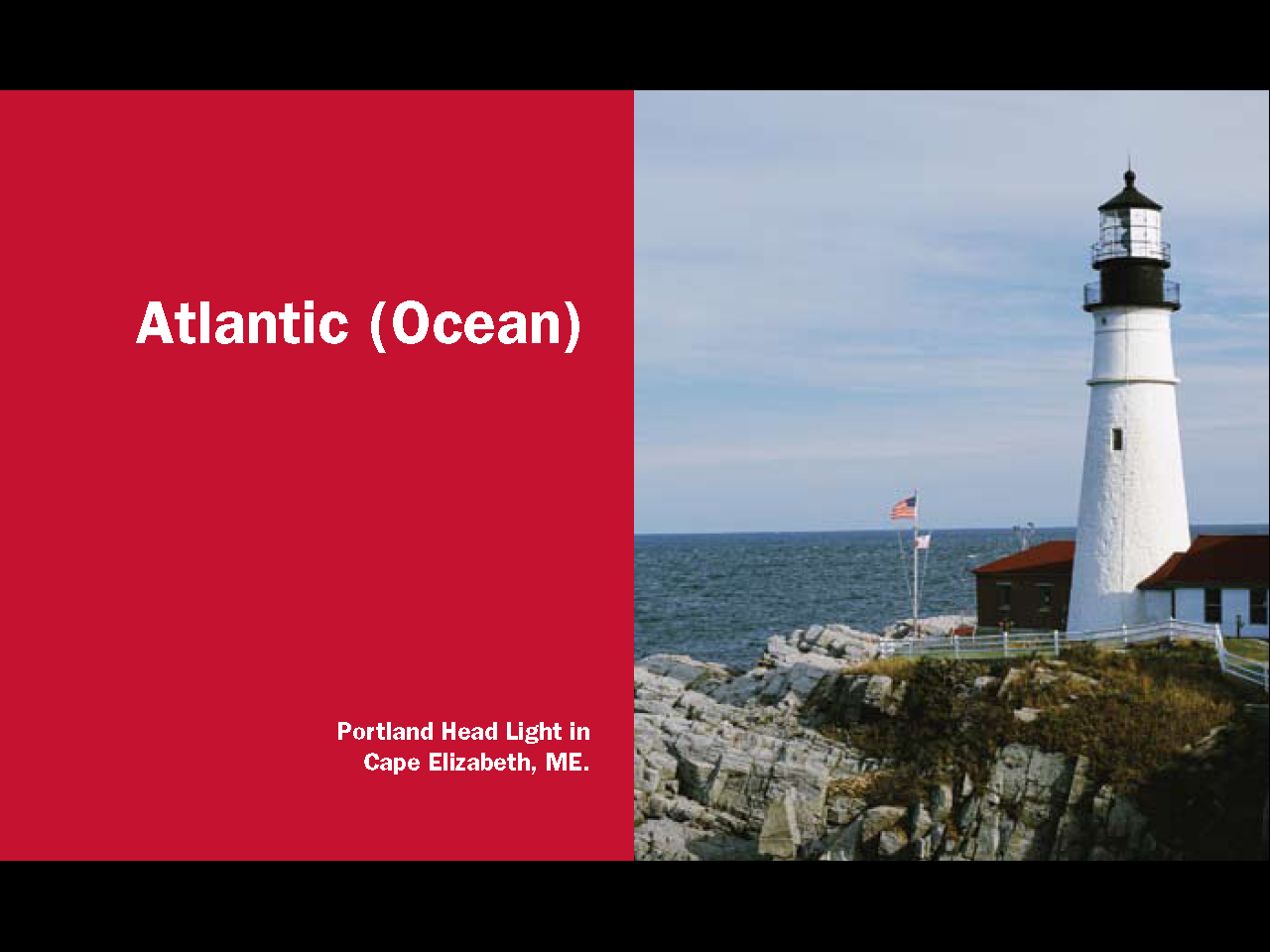 16
[Speaker Notes: The Atlantic. The Atlantic Ocean is on the east coast of the United States.]
U.S. Territories
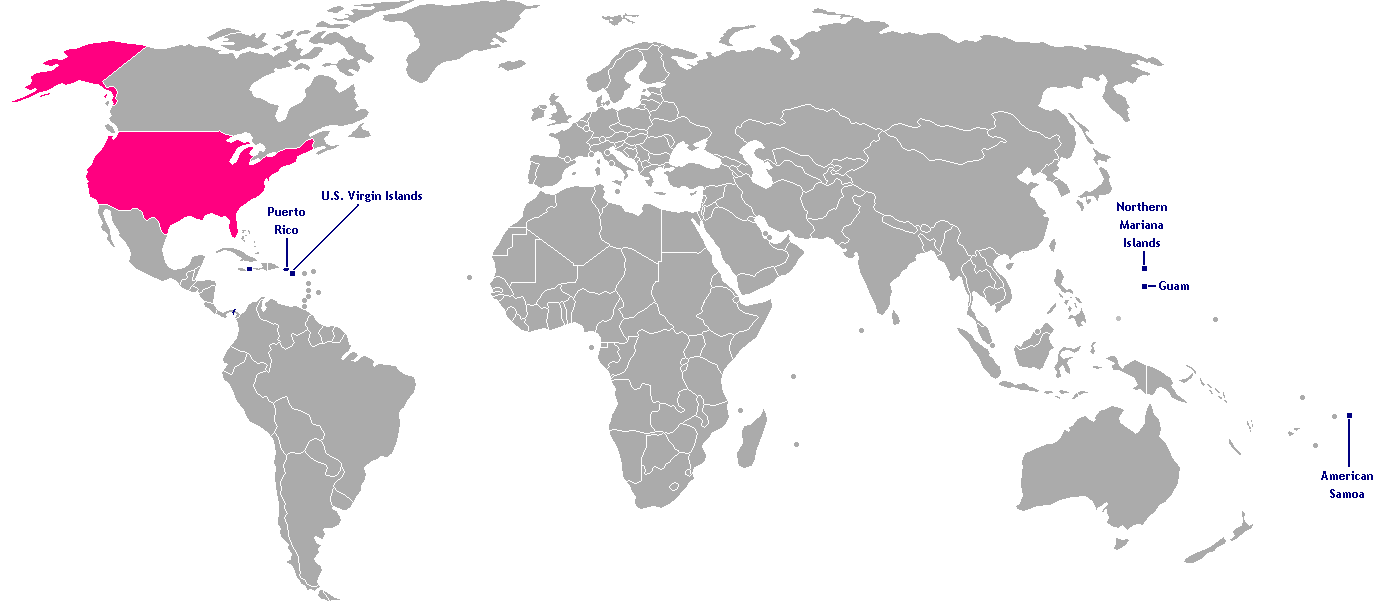 Guam
Puerto
Rico
U.S. Virgin
Islands
Northern 
Mariana 
Islands
American
Samoa
17
[Speaker Notes: The United States has 50 states and five major territories: Puerto Rico, the U.S. Virgin Islands, American Samoa, the Northern Mariana Islands and Guam. Territories are U.S. possessions and do not have full representation in Congress. Instead, each territory has one non-voting member in the House of Representatives. Residents of all U.S. territories, except American Samoa, are U.S. citizens. As U.S. citizens, they can vote or run for office if they become a resident of one of the 50 American states. In contrast, residents of American Samoa are self-governing American nationals; they can only vote or serve in their local government. However, as American nationals they may freely work and travel in the U.S. To become naturalized U.S. citizens, they must apply through the standard N400 process.]
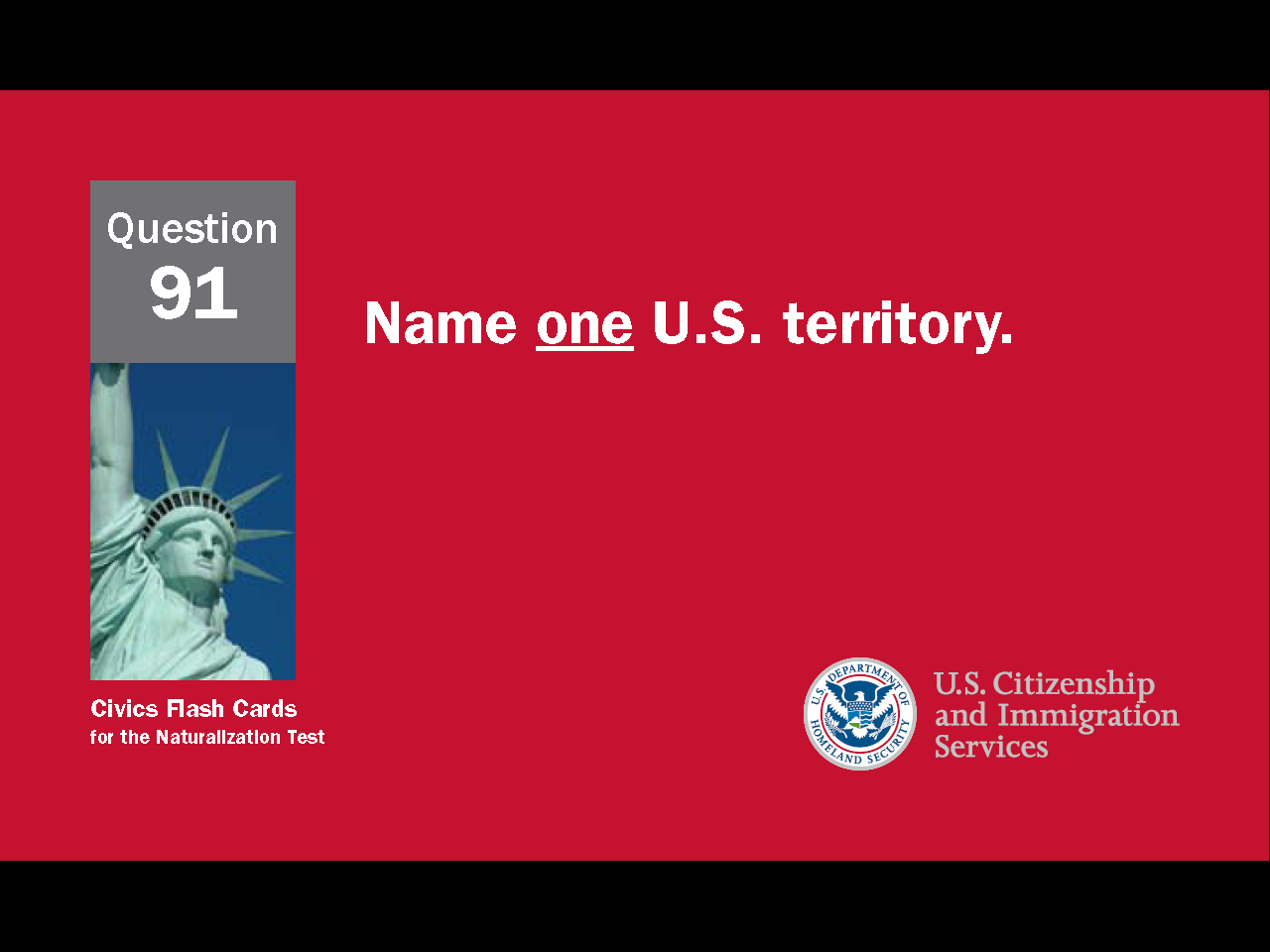 18
[Speaker Notes: Question 91. Name one U.S. territory.]
Question #91
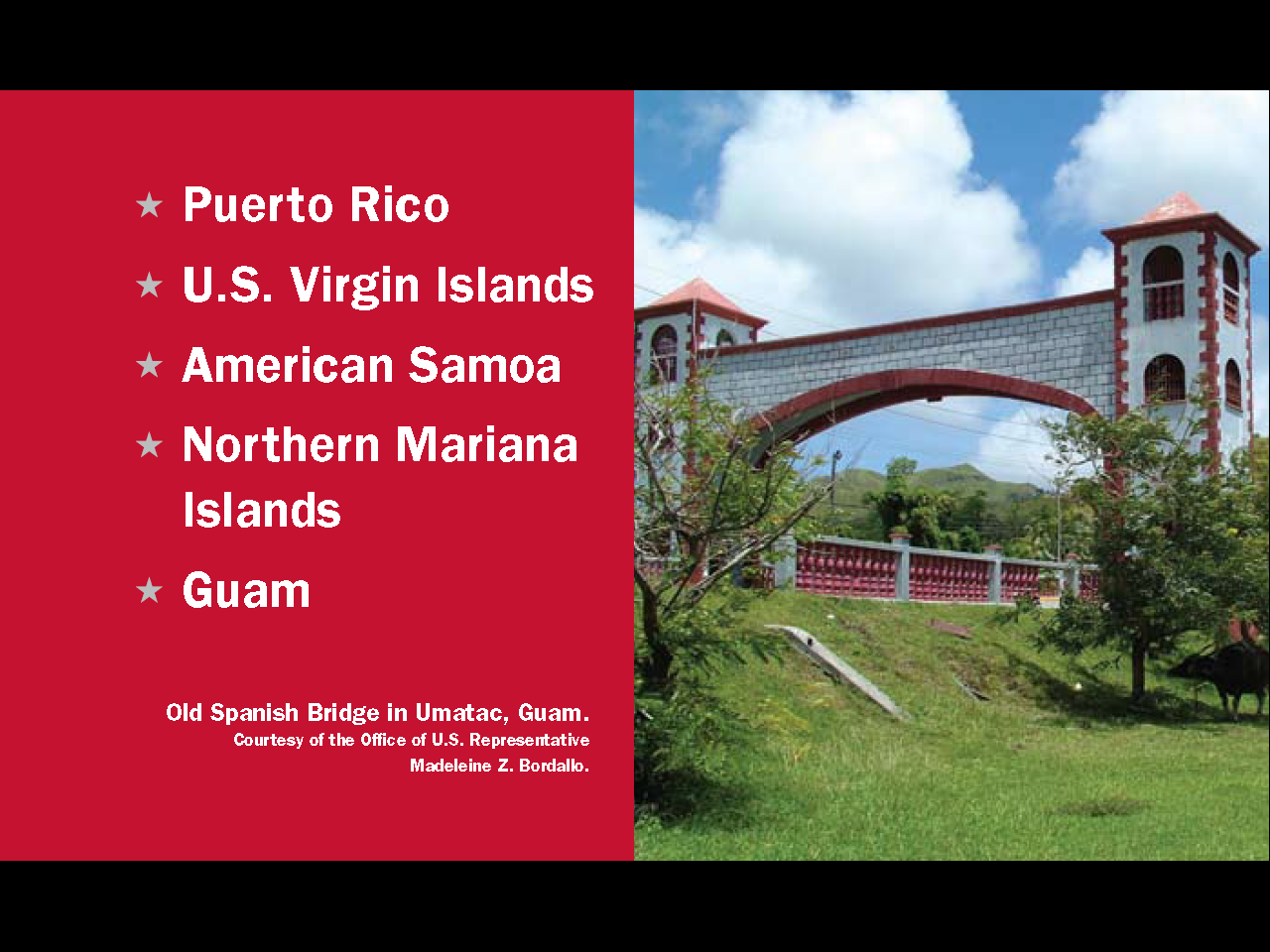 19
[Speaker Notes: The five major U.S. territories are Puerto Rico, U.S. Virgin Islands, American Samoa, Northern Mariana Islands and Guam.]
The U.S.-Canada Border
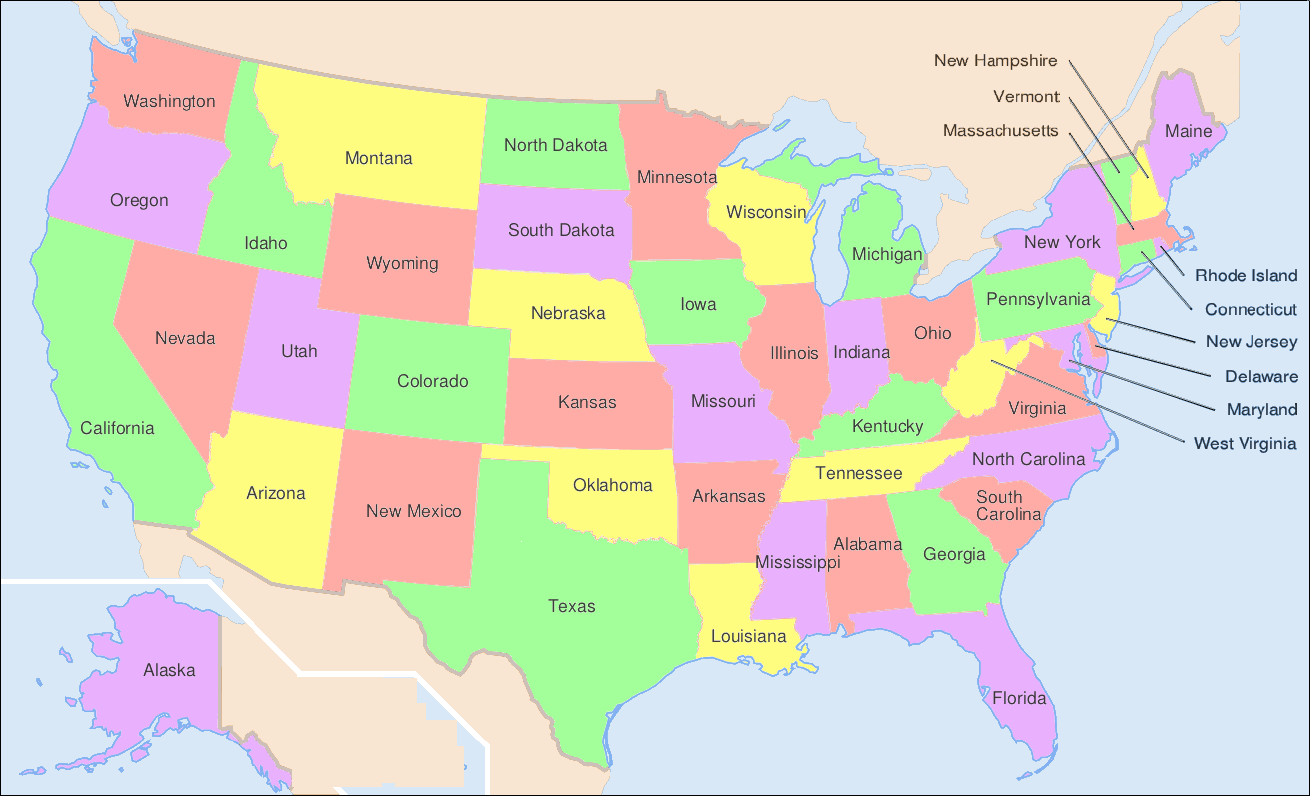 Canada
***
***
***
***
***
***
***
***
***
***
***
***
Maine	      New Hampshire	  Vermont
   New York 	      Pennsylvania	  Ohio
   Michigan	      Minnesota		  North Dakota
   Montana	      Idaho		  Washington
   Alaska
Canada
***
20
[Speaker Notes: The border between Canada and the United States is the longest border in the world between the same two countries. It is also sometimes called the longest undefended border in the world. Thirteen American states border Canada. From east to west, the states are Maine, New Hampshire, Vermont, New York, Pennsylvania, Ohio, Michigan, Minnesota, North Dakota, Montana, Idaho, Washington and Alaska.]
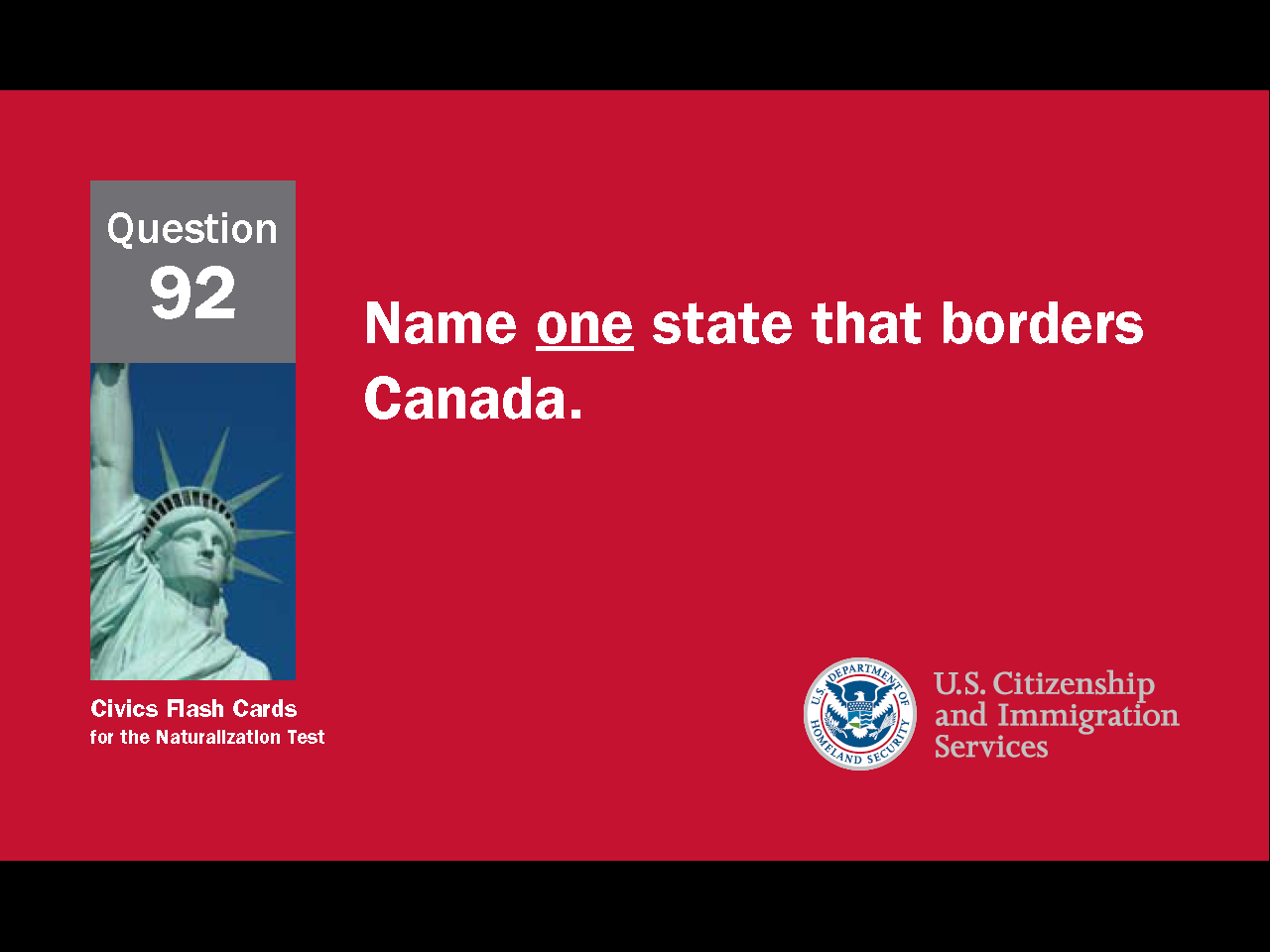 21
[Speaker Notes: Question 92. Name one state that borders Canada.]
Question #92
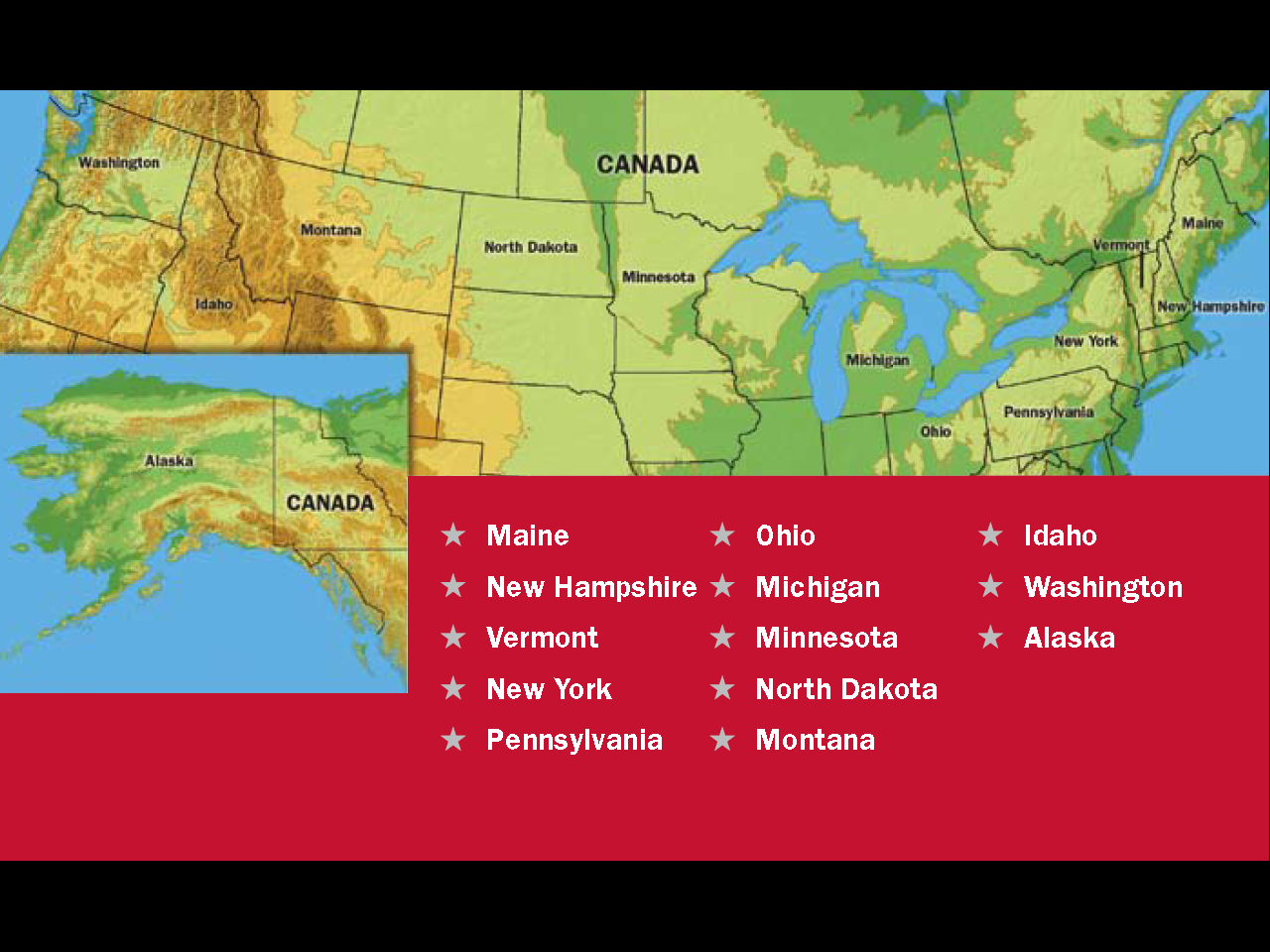 22
[Speaker Notes: Maine, New Hampshire, Vermont, New York, Pennsylvania, Ohio, Michigan, Minnesota, North Dakota, Montana, Idaho, Washington and Alaska are the 13 states that border Canada.]
The U.S.-Mexico Border
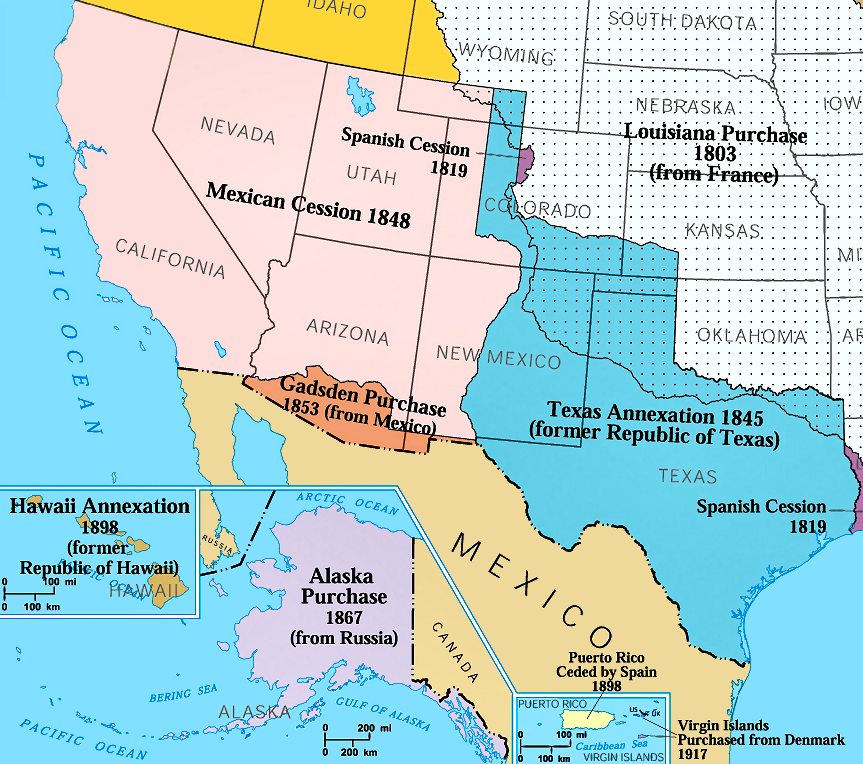 California
Arizona
New 
Mexico
Texas
23
[Speaker Notes: The U.S.-Mexico border is one of the busiest borders in the world. The four states that border Mexico are California, Arizona, New Mexico and Texas. All originally belonged to Mexico.]
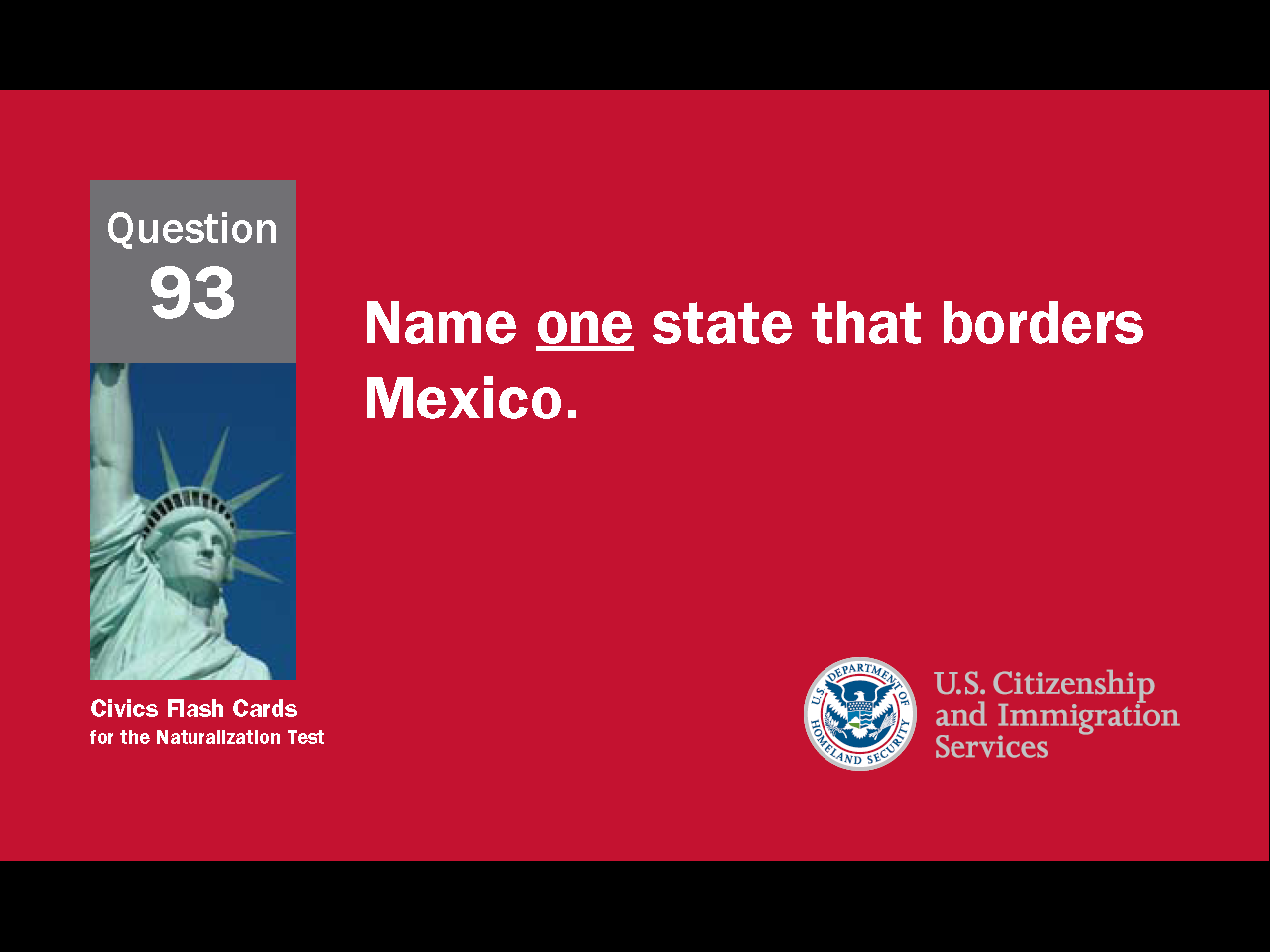 24
[Speaker Notes: Question 93. Name one state that borders Mexico.]
Question #93
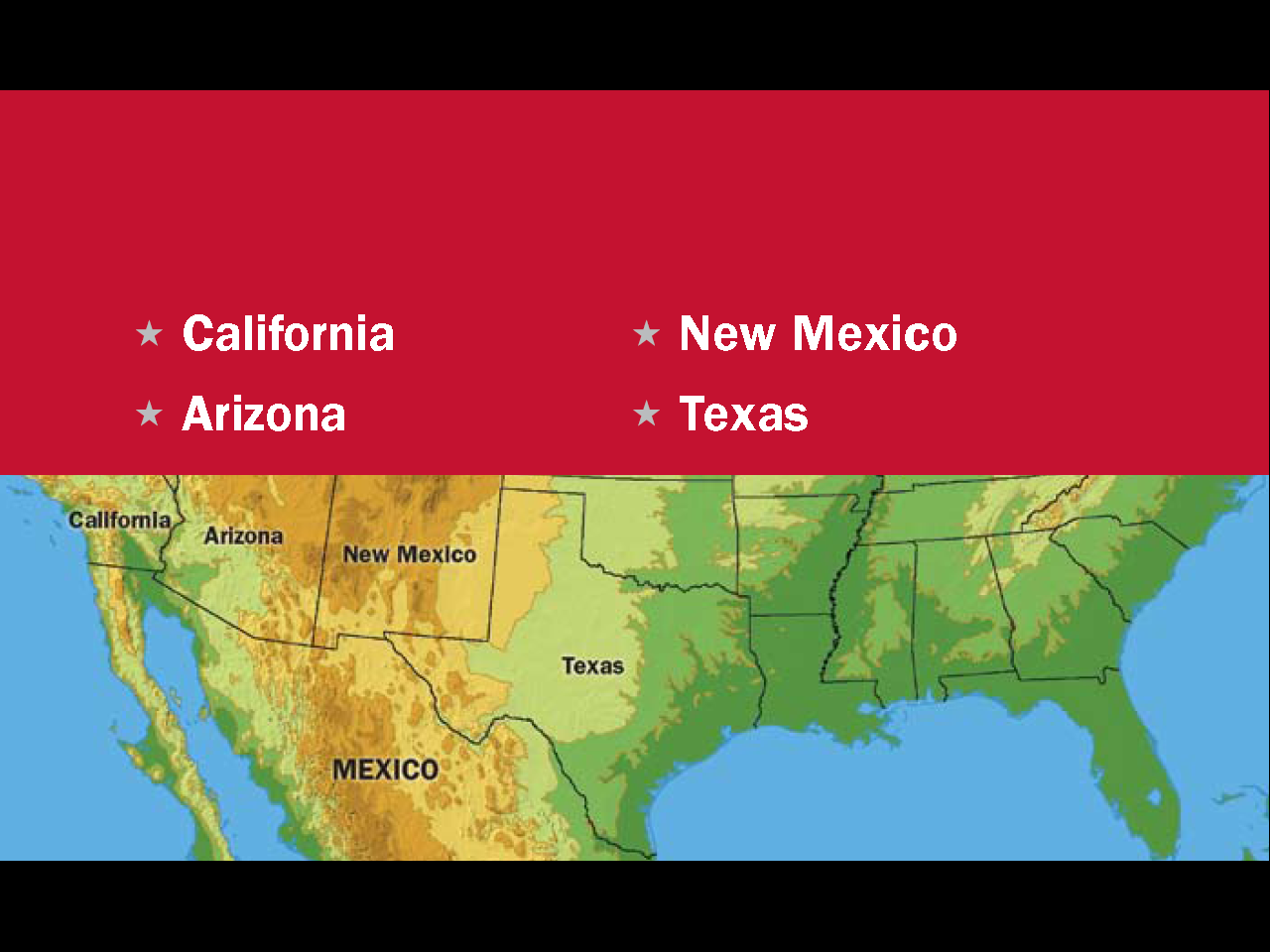 25
[Speaker Notes: California, Arizona, New Mexico and Texas are the four states that border Mexico.]
Washington D.C.
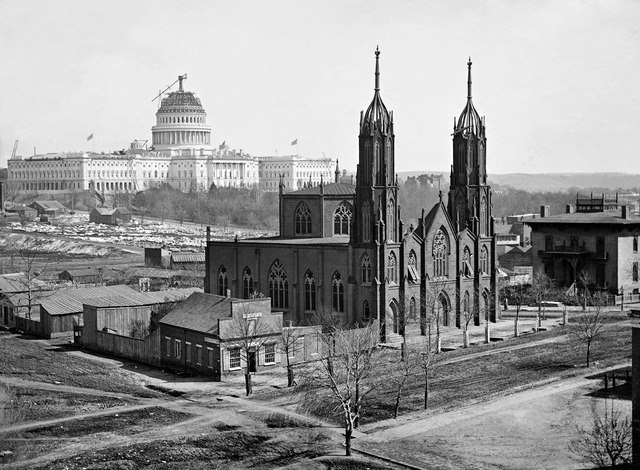 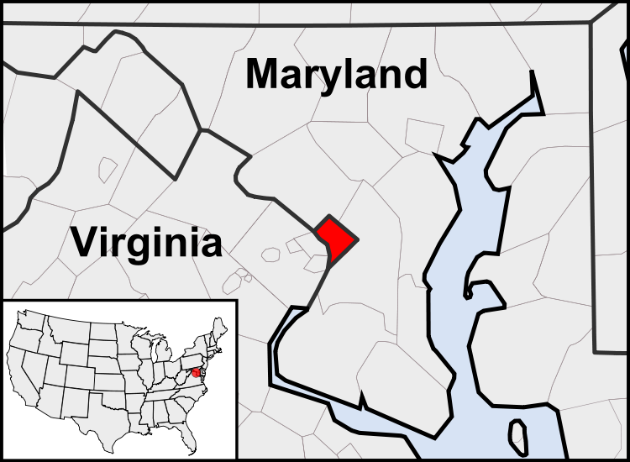 Source: Brady-Handy Collection, Library of Congress
26
[Speaker Notes: The capital of the United States is Washington, D.C. In 1790, Congress approved the creation of a national capital. The area they chose was set up as a federal district, not a state, and named the District of Columbia. This is because, at the time, Columbia was a poetic name for the United States. The next year, the city itself was named in honor of the first president, and father of our country, George Washington.]
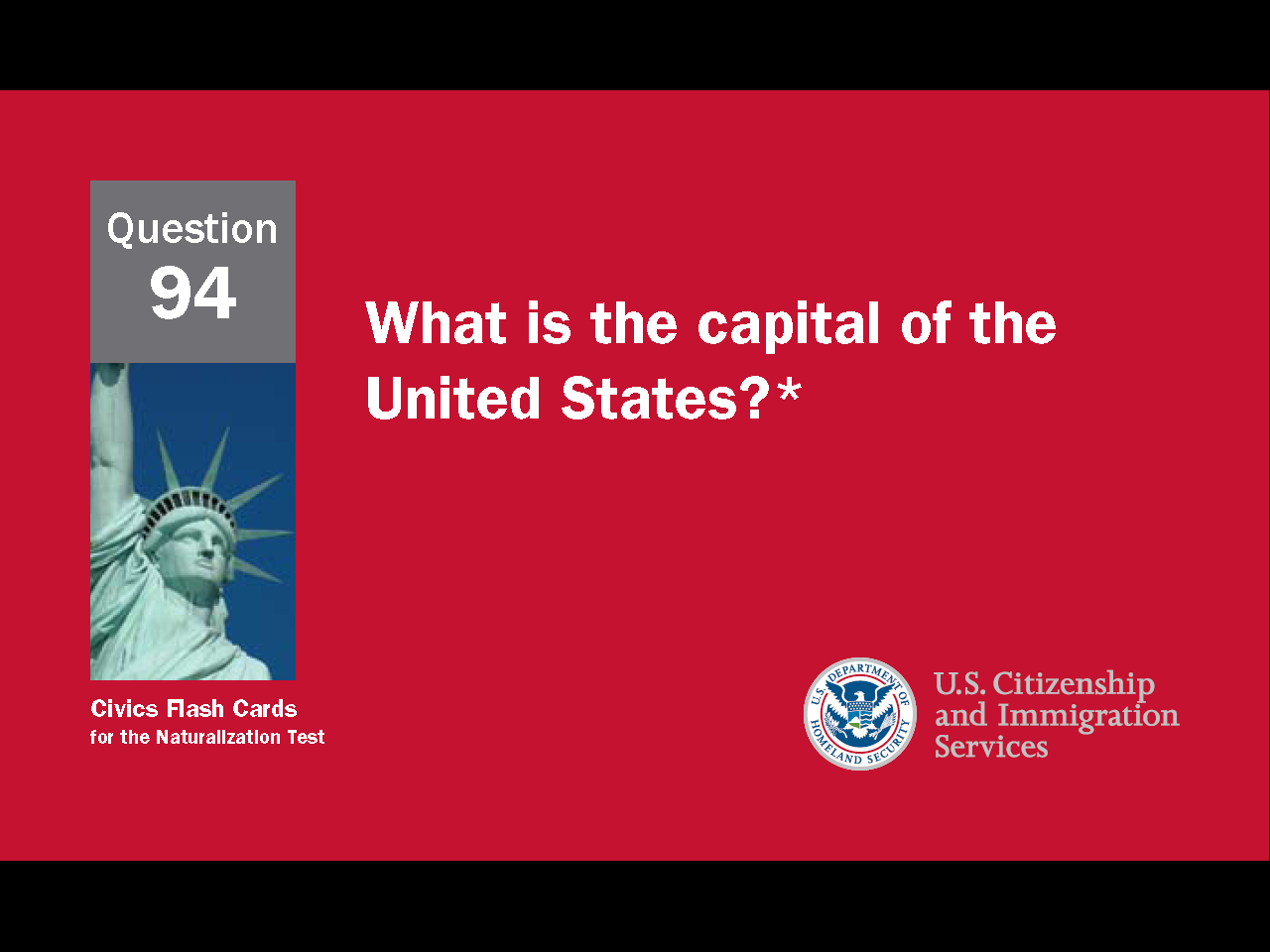 27
[Speaker Notes: Question 94. What is the capital of the United States?]
Question #94
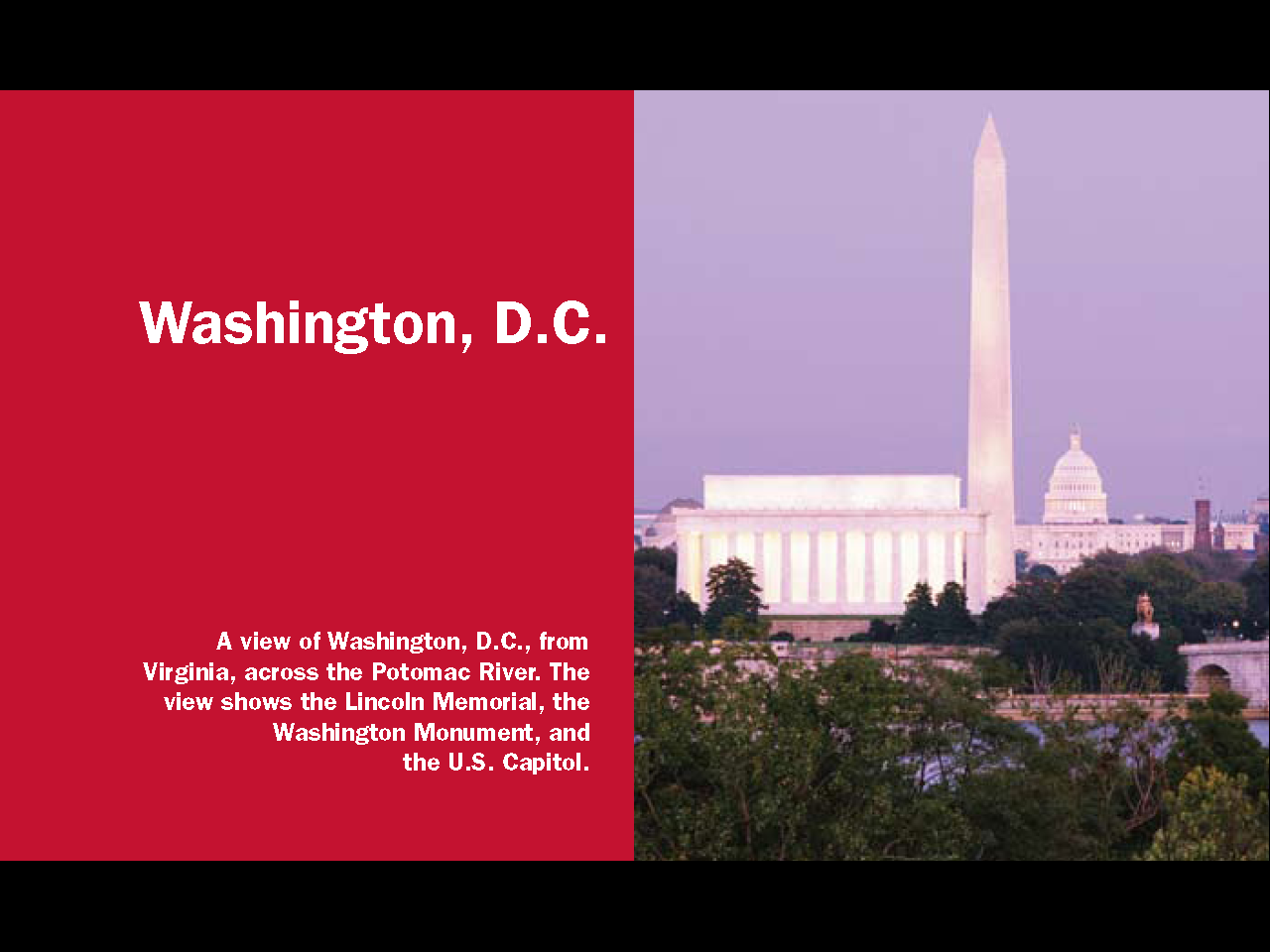 28
[Speaker Notes: Washington, D.C. is the capital of the United States. D.C. stands for District of Columbia.]
The Statue of Liberty
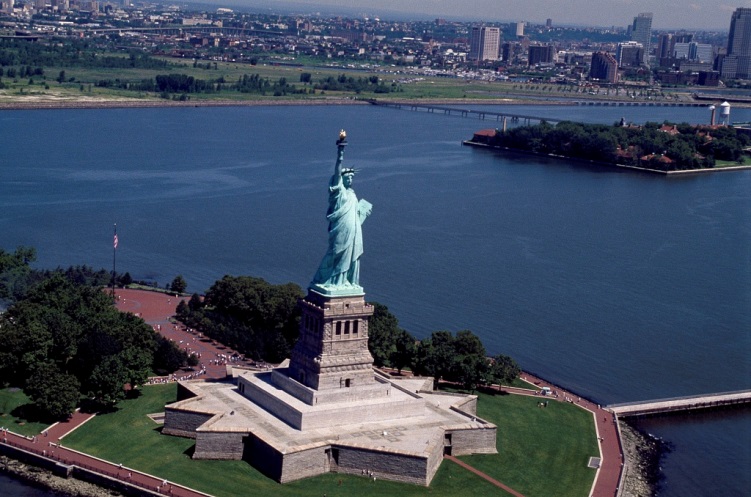 29
[Speaker Notes: The Statue of Liberty is probably the most famous symbol of the United States. It is located on Liberty Island in New York Harbor. The statue was a gift from France. It was given as a symbol of freedom and democracy and of the friendship created during the Revolutionary War. The statue is of the Roman goddess of liberty. There is a broken chain at her feet and she is holding a torch of enlightenment and a tablet with the date of the Declaration of Independence on it. The Statue of Liberty was dedicated on October 28, 1886 and became the first thing many European immigrants saw upon arriving in America.]
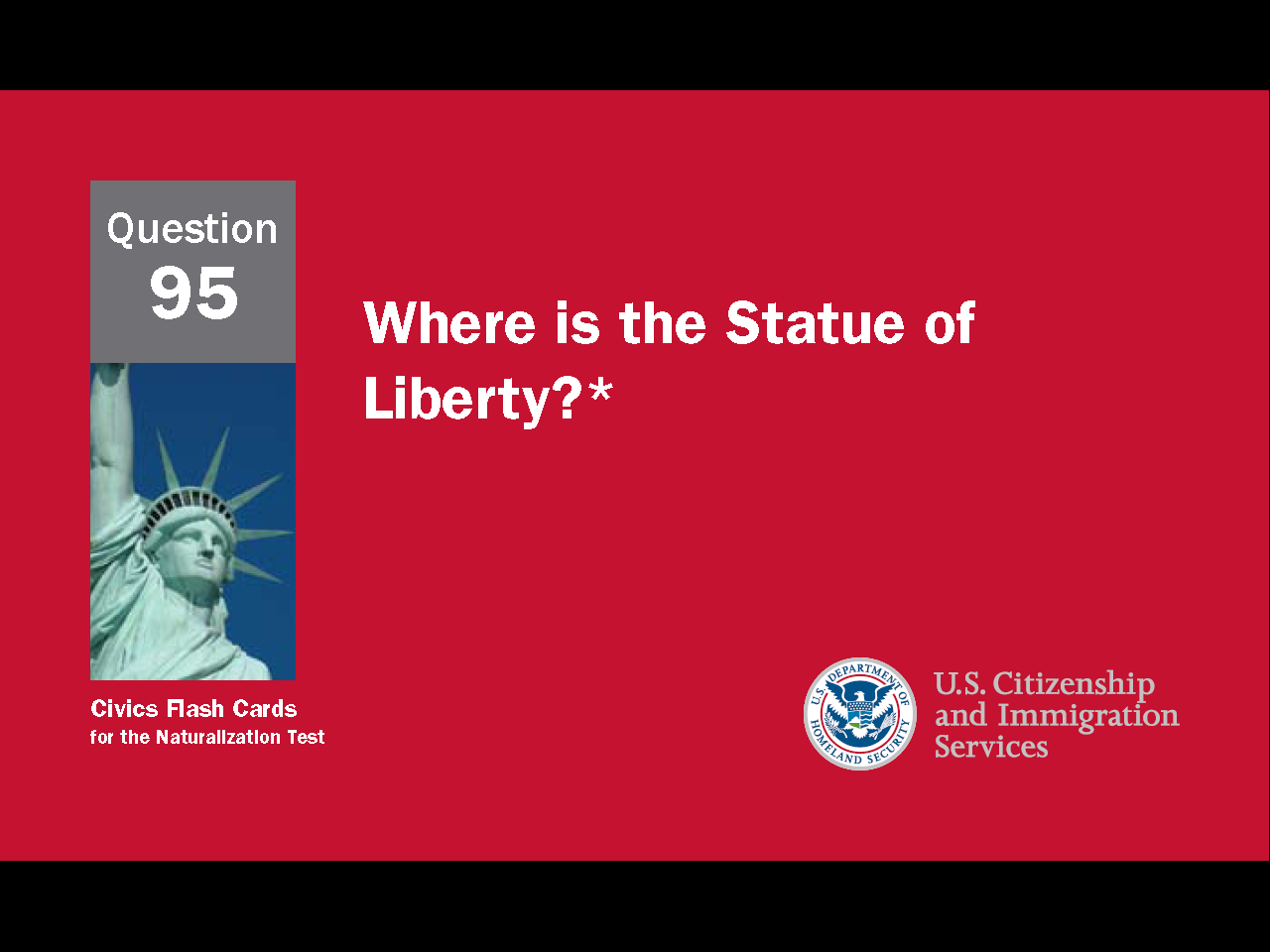 30
[Speaker Notes: Question 95. Where is the Statue of Liberty?]
Question #95
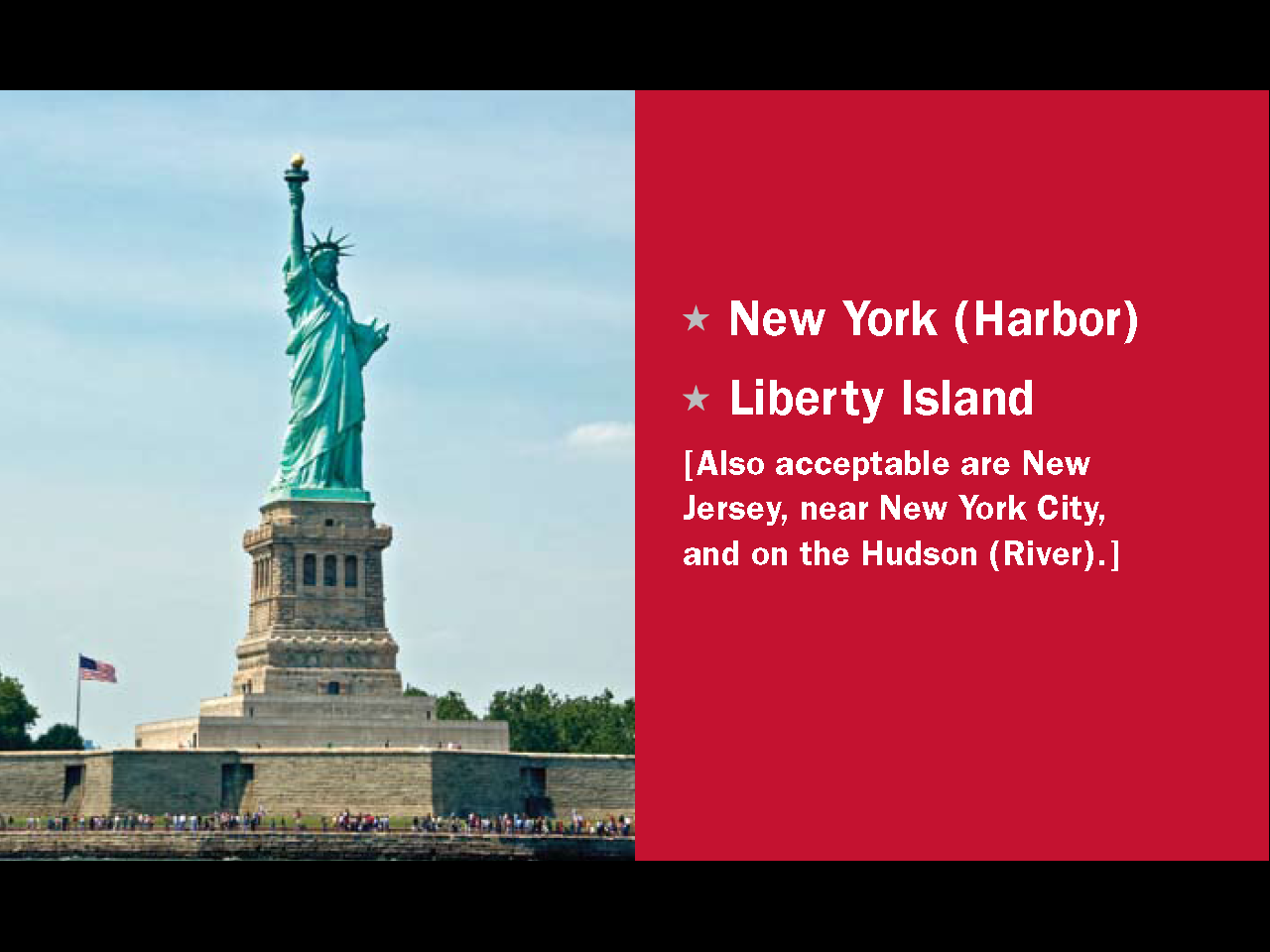 31
[Speaker Notes: The Statue of Liberty is in New York. 
In New York Harbor
on Liberty Island
in New Jersey
near New York City
and on the Hudson River are also acceptable answers.]
The U.S. Flag
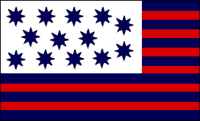 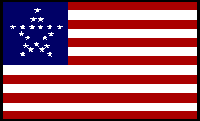 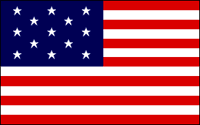 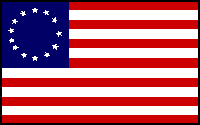 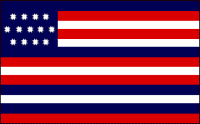 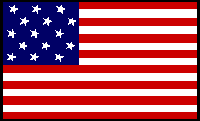 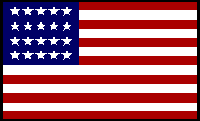 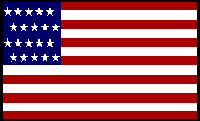 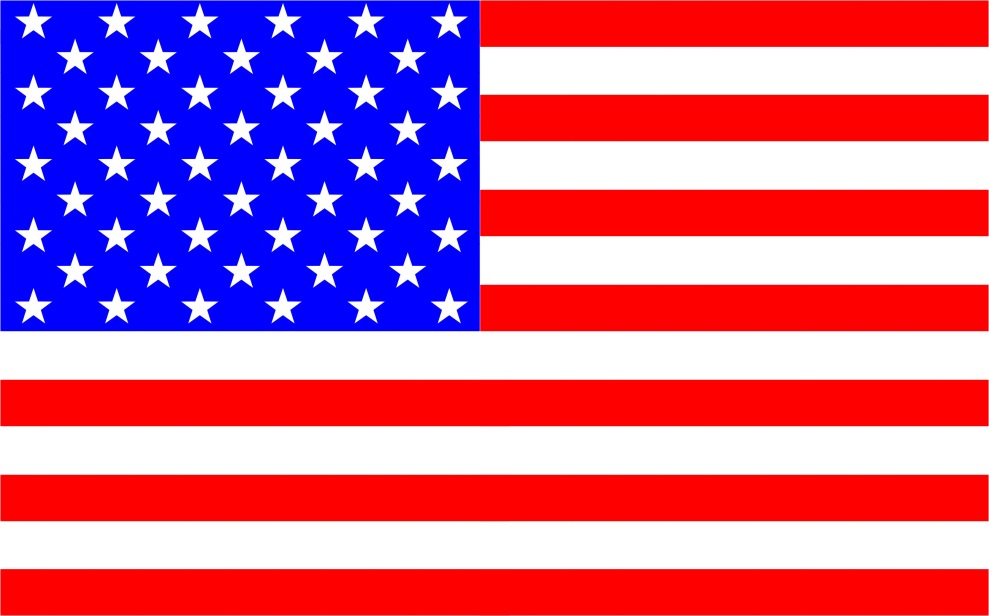 32
[Speaker Notes: The United States has had many flags, even more than one flag at the same time. Most of the designs include a star for each state so the flags had to be changed as more states joined the union. The official U.S. flag now has 13 stripes representing the original 13 colonies and 50 stars for the 50 states. The 50th star was added in 1959 when Hawaii joined the union.]
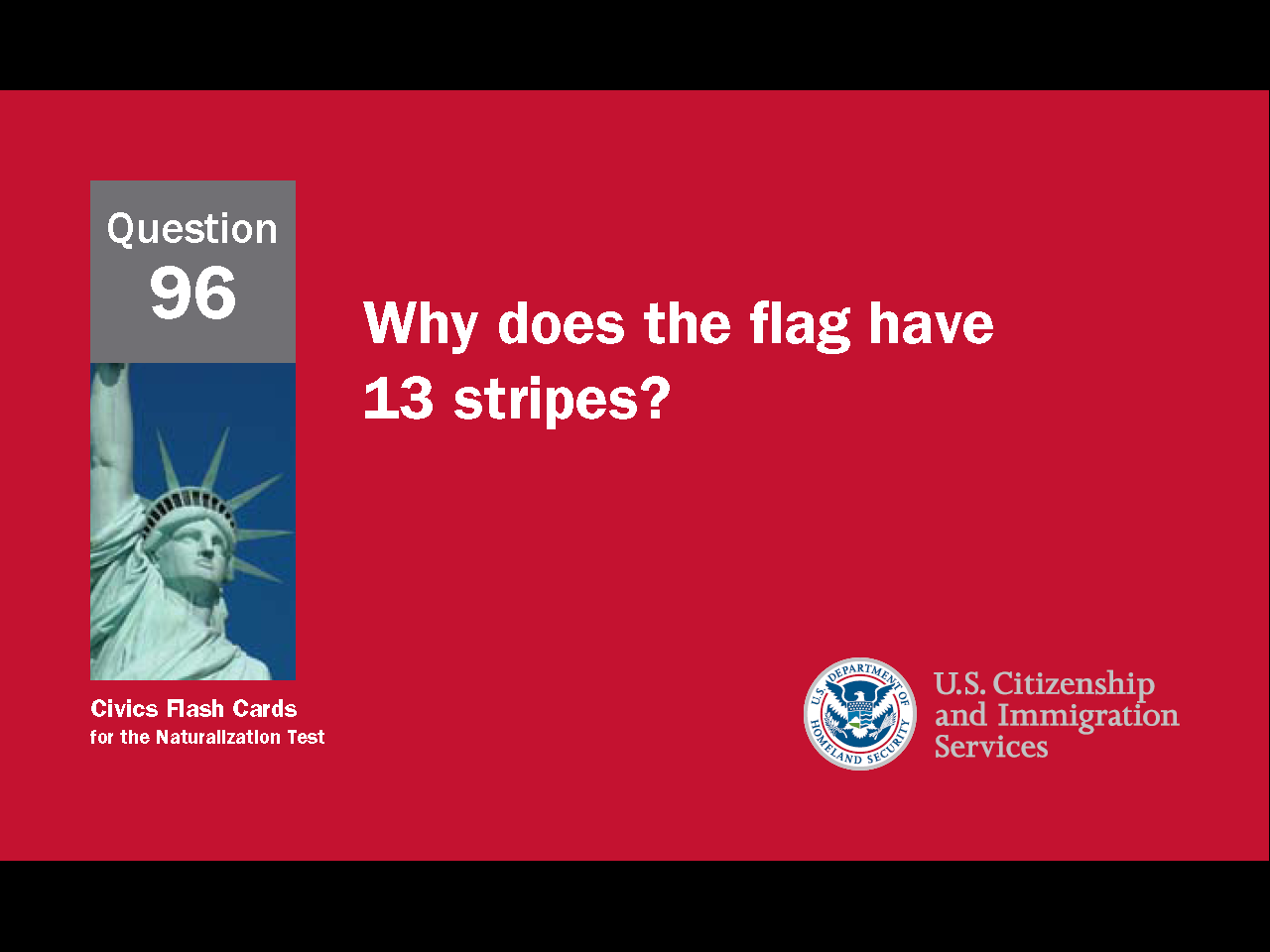 33
[Speaker Notes: Question 96. Why does the flag have 13 stripes?]
Question #96
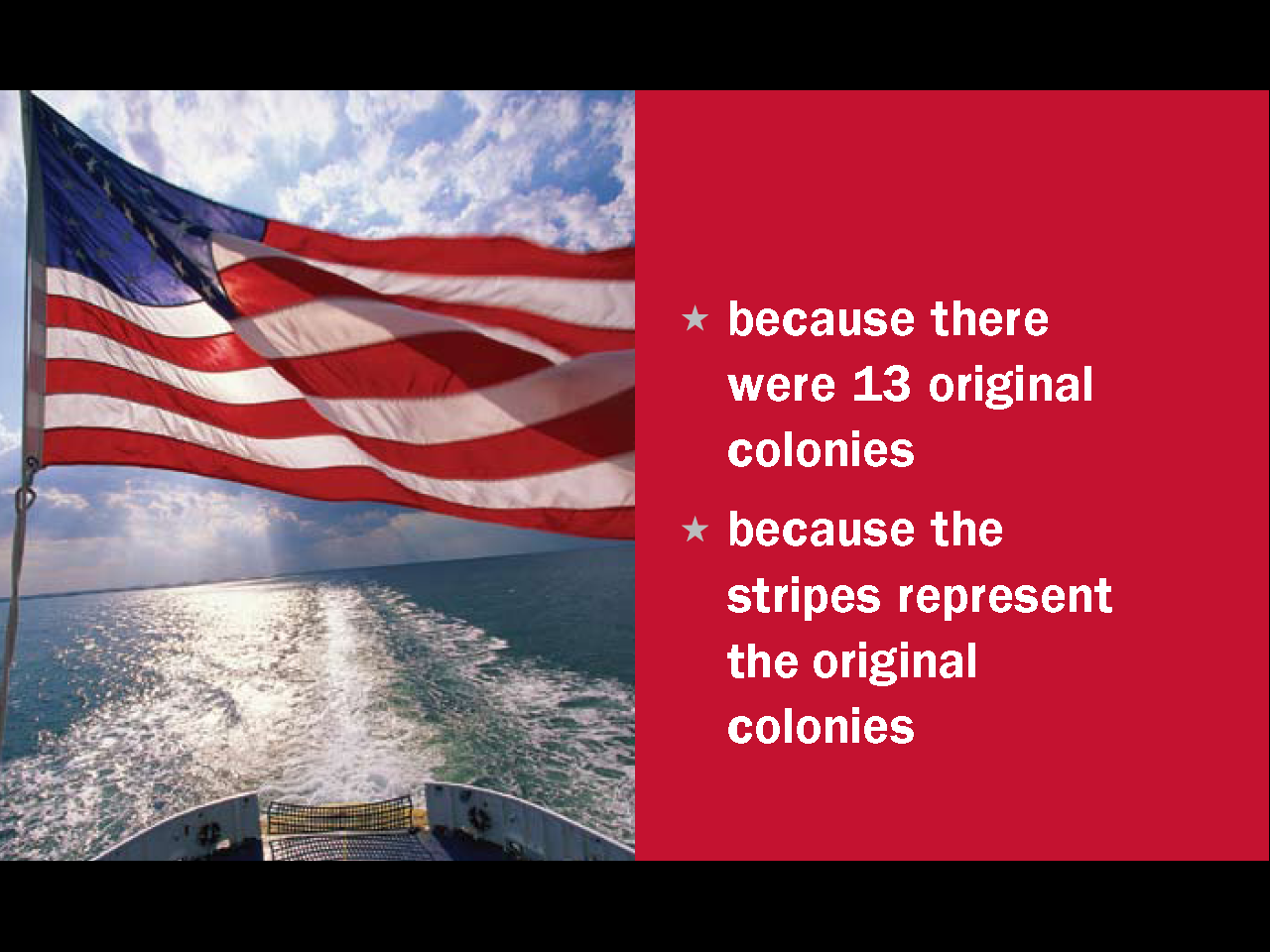 34
[Speaker Notes: The American flag has 13 stripes 
because there were 13 original colonies. 
because the stripes represents the original colonies.]
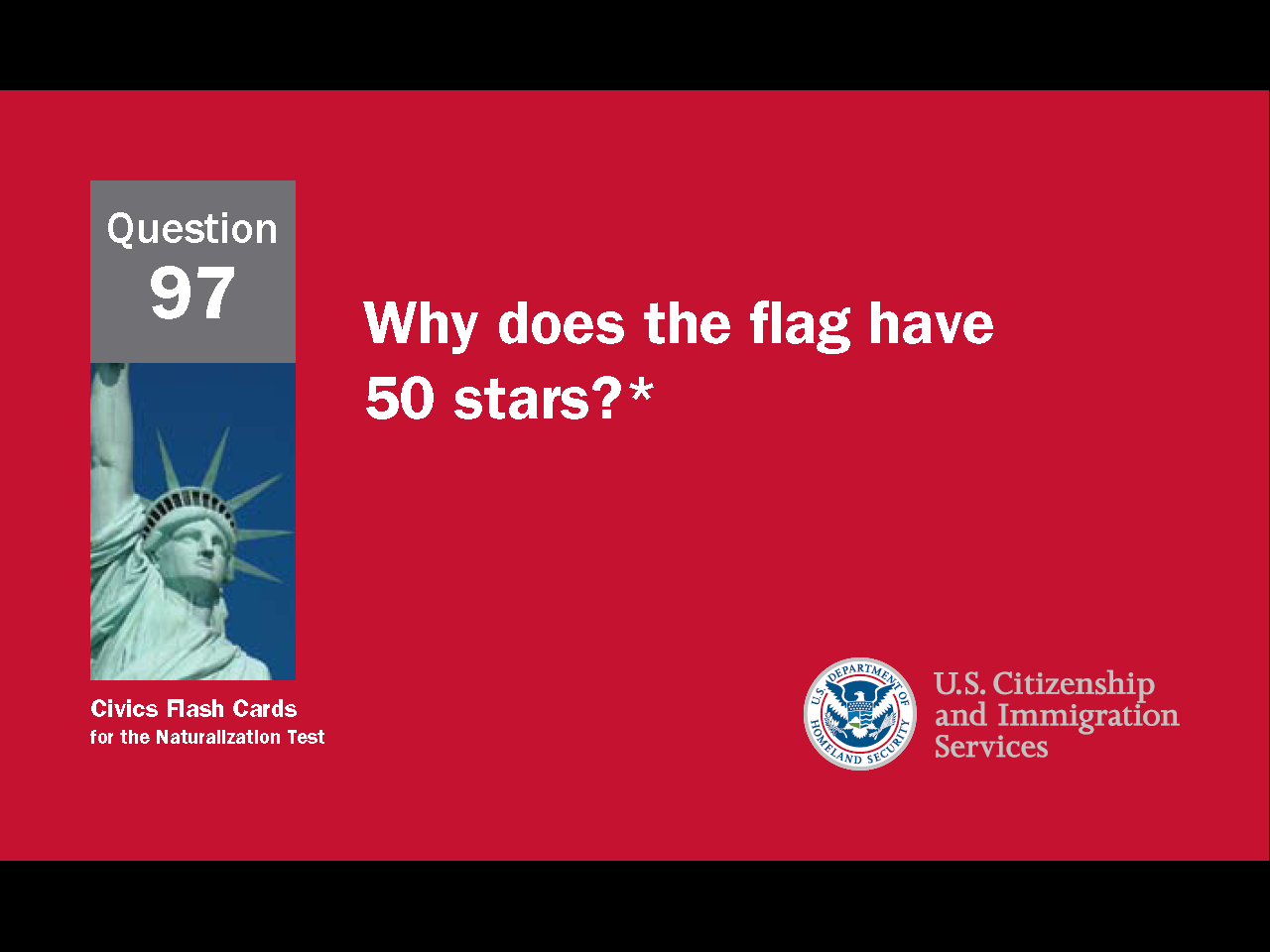 35
[Speaker Notes: Question 97. Why does the flag have 50 stars?]
Question #97
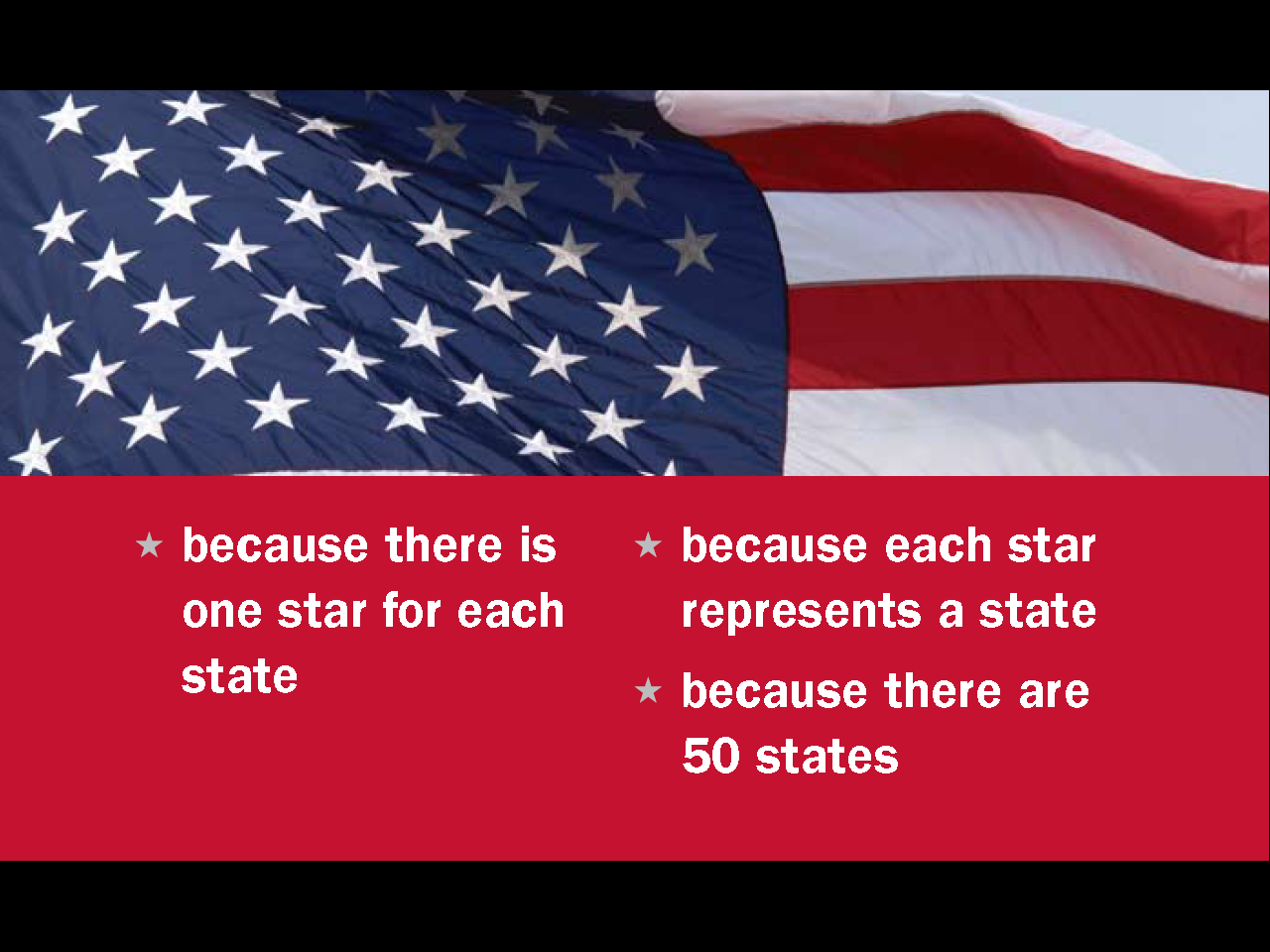 36
[Speaker Notes: The American flag has 50 stars
because there is one star for each state 
because each star represents a state
because there are 50 states]
The Star-Spangled Banner
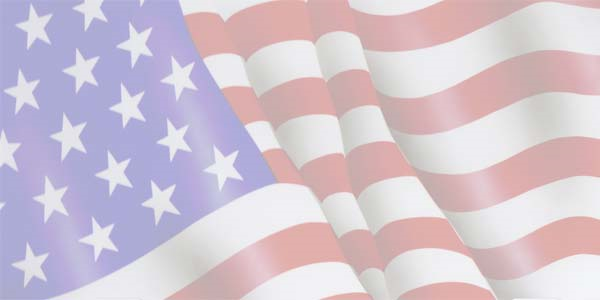 Oh, say, can you see, by the dawn's early light,
What so proudly we hail'd at the twilight's last gleaming?
Whose broad stripes and bright stars, thro' the perilous fight,
O'er the ramparts we watch'd, were so gallantly streaming?
And the rockets' red glare, the bombs bursting in air,
Gave proof thro' the night that our flag was still there.
O say, does that star-spangled banner yet wave
O'er the land of the free and the home of the brave?
37
[Speaker Notes: The War of 1812 is famous in American history because during it the British attacked Washington D.C. and burned down the White House and Capital. It is also famous for inspiring the U.S. national anthem, “The Star-Spangled Banner.” The song came from a poem written the morning after the British bombed an American fort. A soldier there, Francis Scott Key, was inspired to write when he saw the U.S. flag was still flying over the fort. The song has three verses, but traditionally only the first verse is sung. “The Star-Spangled Banner” was made the official national anthem in 1931.]
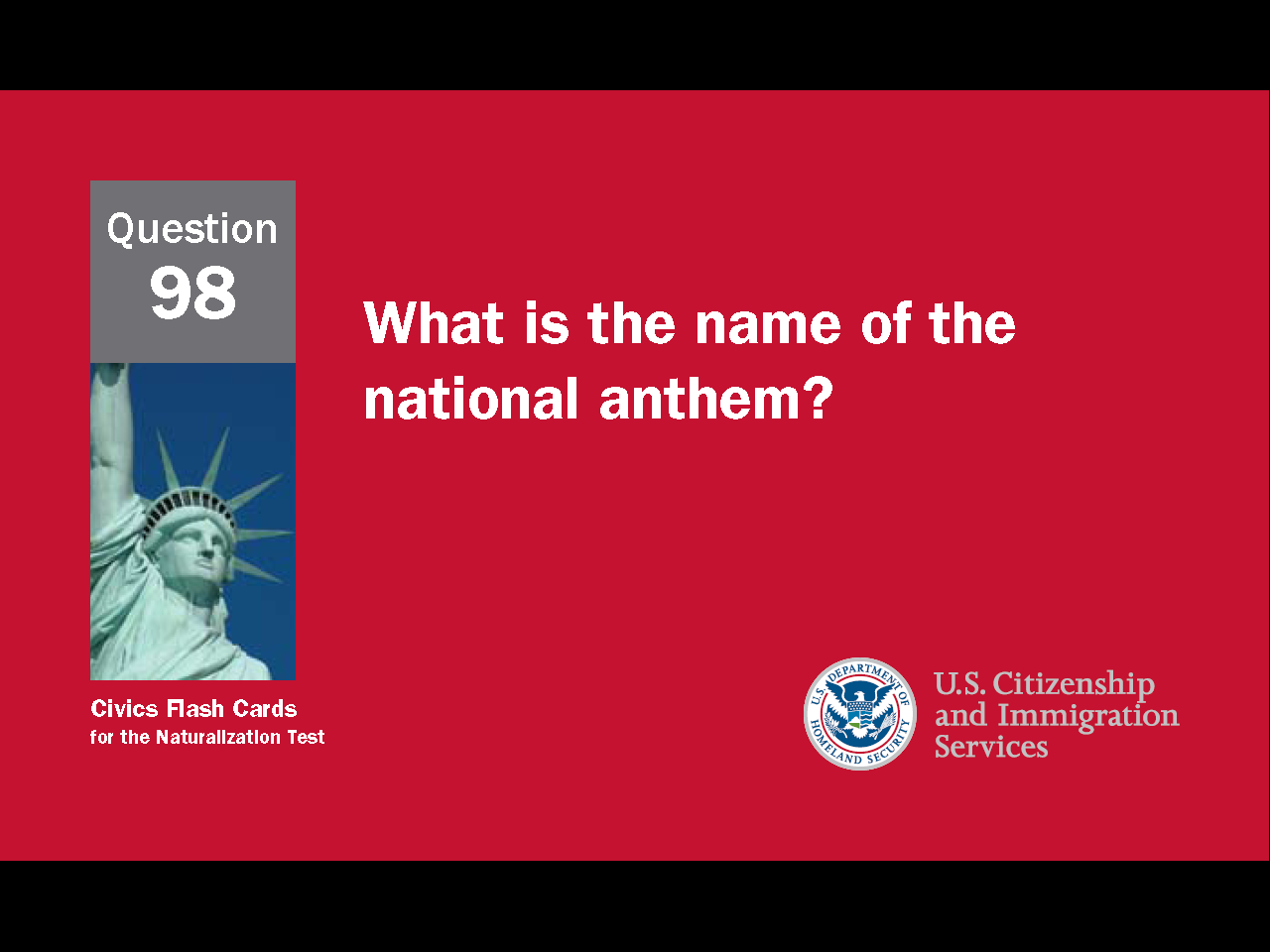 38
[Speaker Notes: Question 98. What is the name of the national anthem?]
Question #98
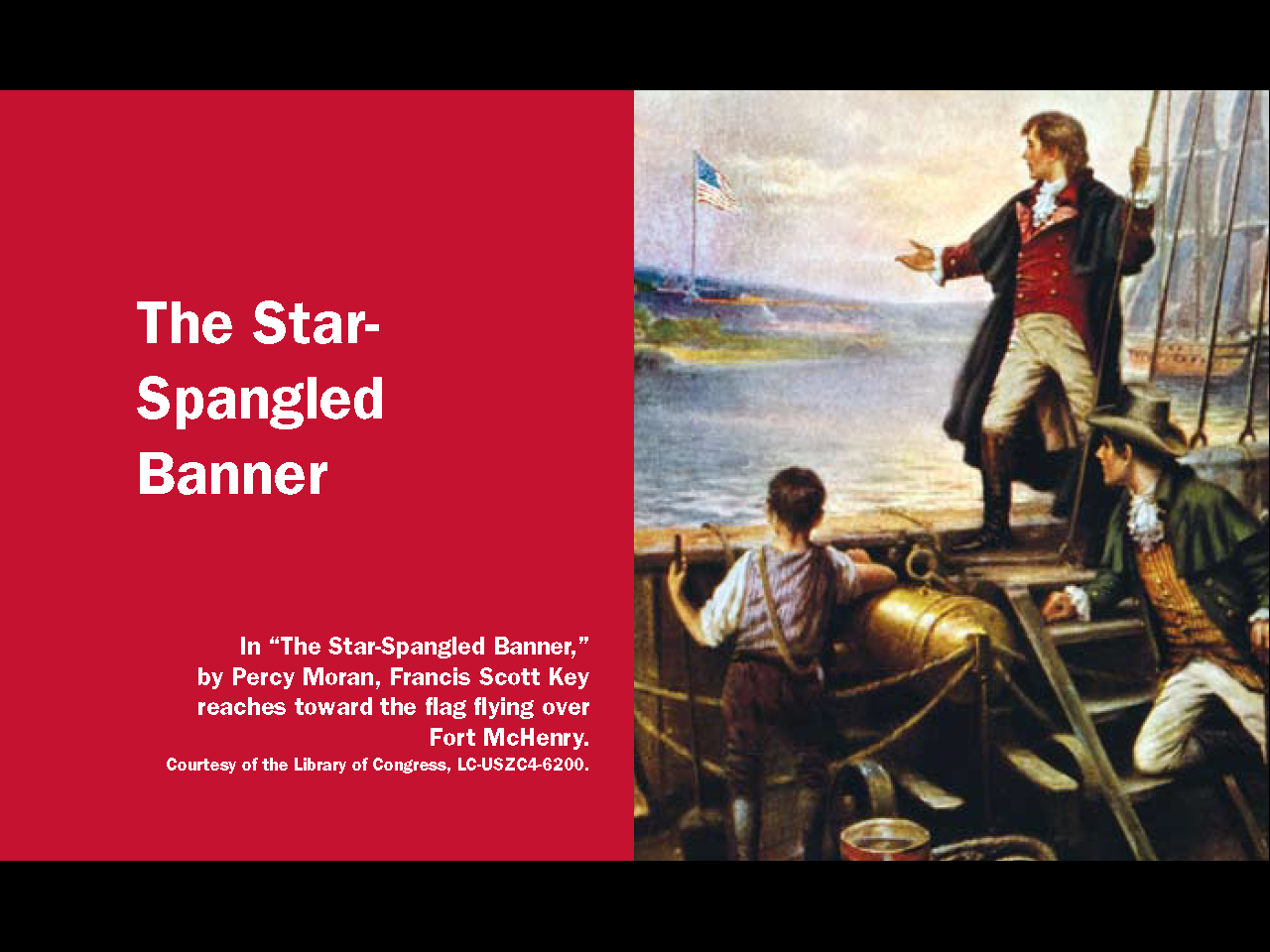 39
[Speaker Notes: The name of the national anthem is the “Star-Spangled Banner.”]
U.S. National Holidays
New Year’s Day - January 1
Martin Luther King Day - 3rd Monday in January
Presidents’ Day - 3rd Monday in February
Memorial Day - Last Monday in May
Independence Day - July 4
Labor Day - 1st Monday in September
Columbus Day - 2nd Monday in October
Veterans Day - November 11
Thanksgiving - 4th Thursday in November
Christmas - December 25
40
[Speaker Notes: There are 10 national holidays in the United States. However, they are only official holidays for the federal government. Each state decides whether to recognize the holiday or not by closing public offices and schools. Originally, each holiday had a fixed date. Then, in 1968, Congress moved some holidays from their original date to a Monday so workers could have a long weekend. New Year's Day, Independence Day, Veterans Day, Thanksgiving, and Christmas are still observed on their original days. All 10 national holidays are observed in Connecticut.]
New Year's Day
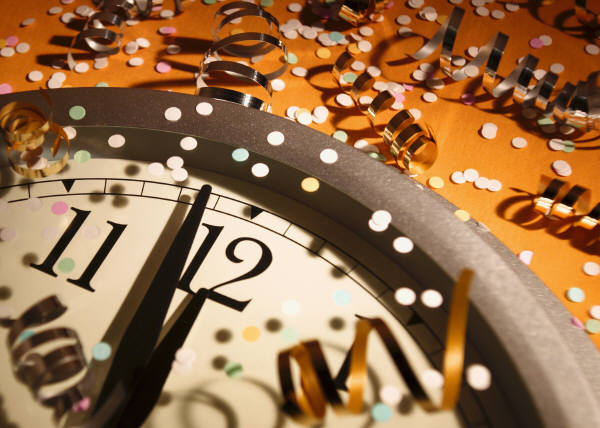 41
[Speaker Notes: The first holiday of the year is New Year's Day. The holiday is January 1st and marks the beginning of the new year. Although the holiday is January 1st, the celebration actually takes place the night before on December 31st. That day is called New Year's Eve. On New Year's Eve people count down to midnight, the official beginning of the new year. The first day of the year, New Year's Day, also marks the end of the Christmas and holiday season.]
Martin Luther King Jr. Day
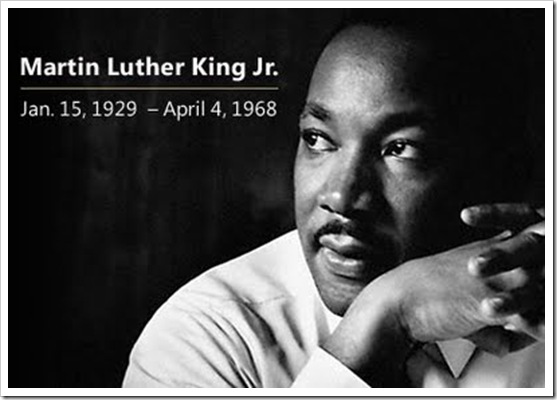 42
[Speaker Notes: Martin Luther King Jr. Day is the third Monday in January. It celebrates the birthday of the most important civil rights leader, Martin Luther King Jr. King fought for civil rights and worked for equality for all Americans. Martin Luther King Day is the most recent national holiday and was first observed nationally in 2000.]
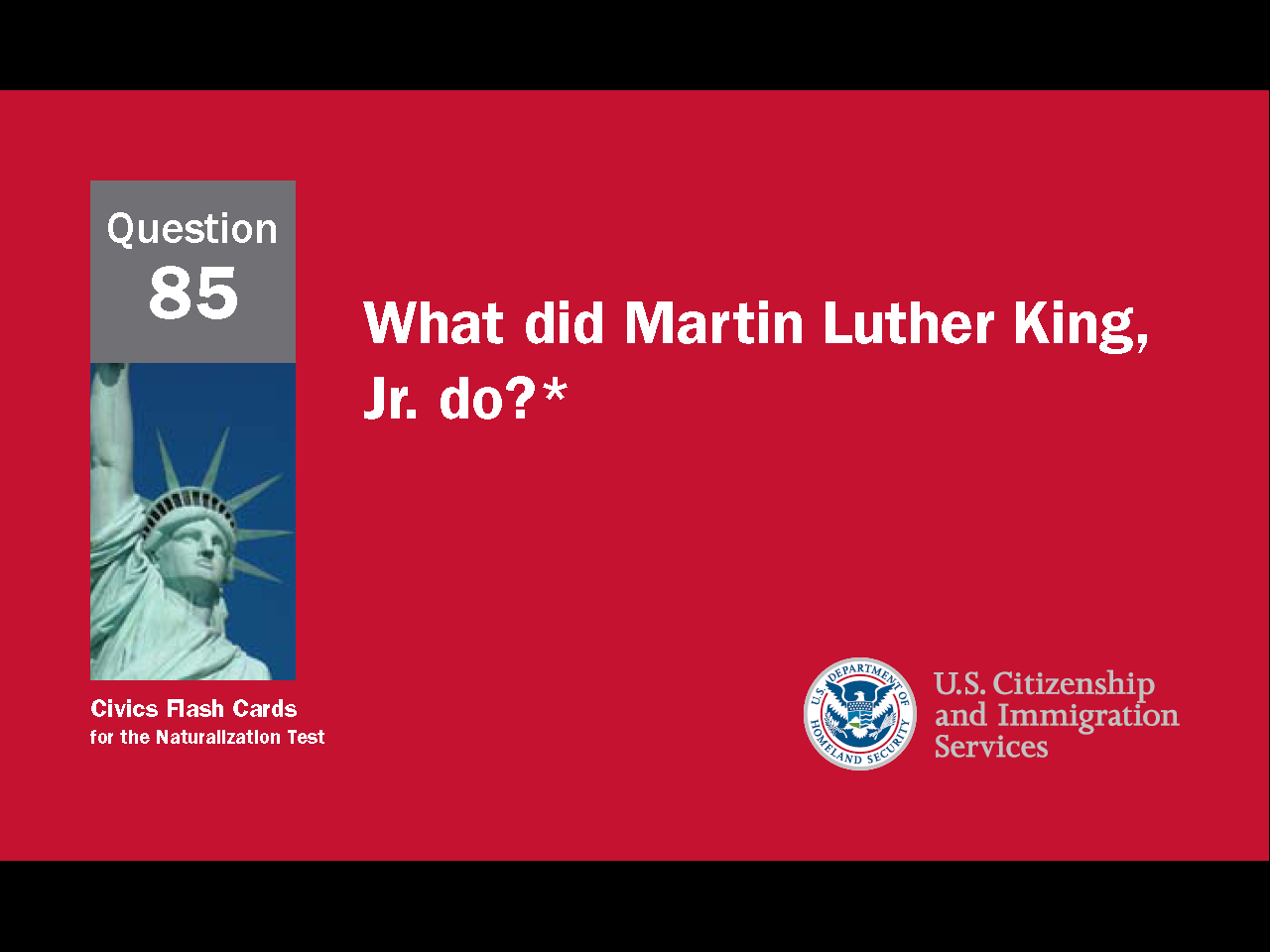 43
[Speaker Notes: Question 85. What did Martin Luther King, Jr. do?]
Question #85
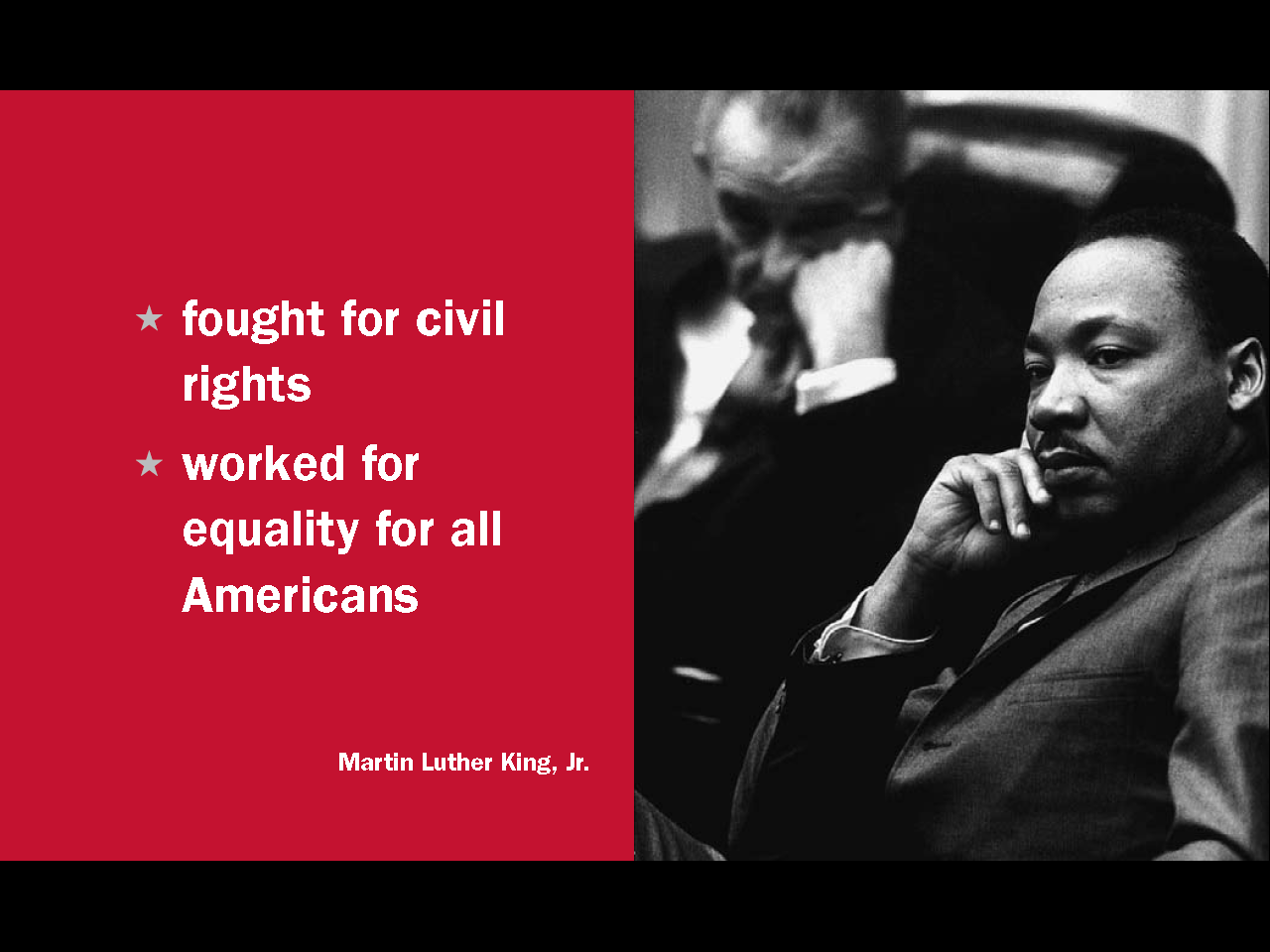 44
[Speaker Notes: Martin Luther King Jr. fought for civil rights and worked for equality for all Americans. For his work, he won the Nobel Peace Prize in 1964.]
Presidents' Day
Presidents’ Day
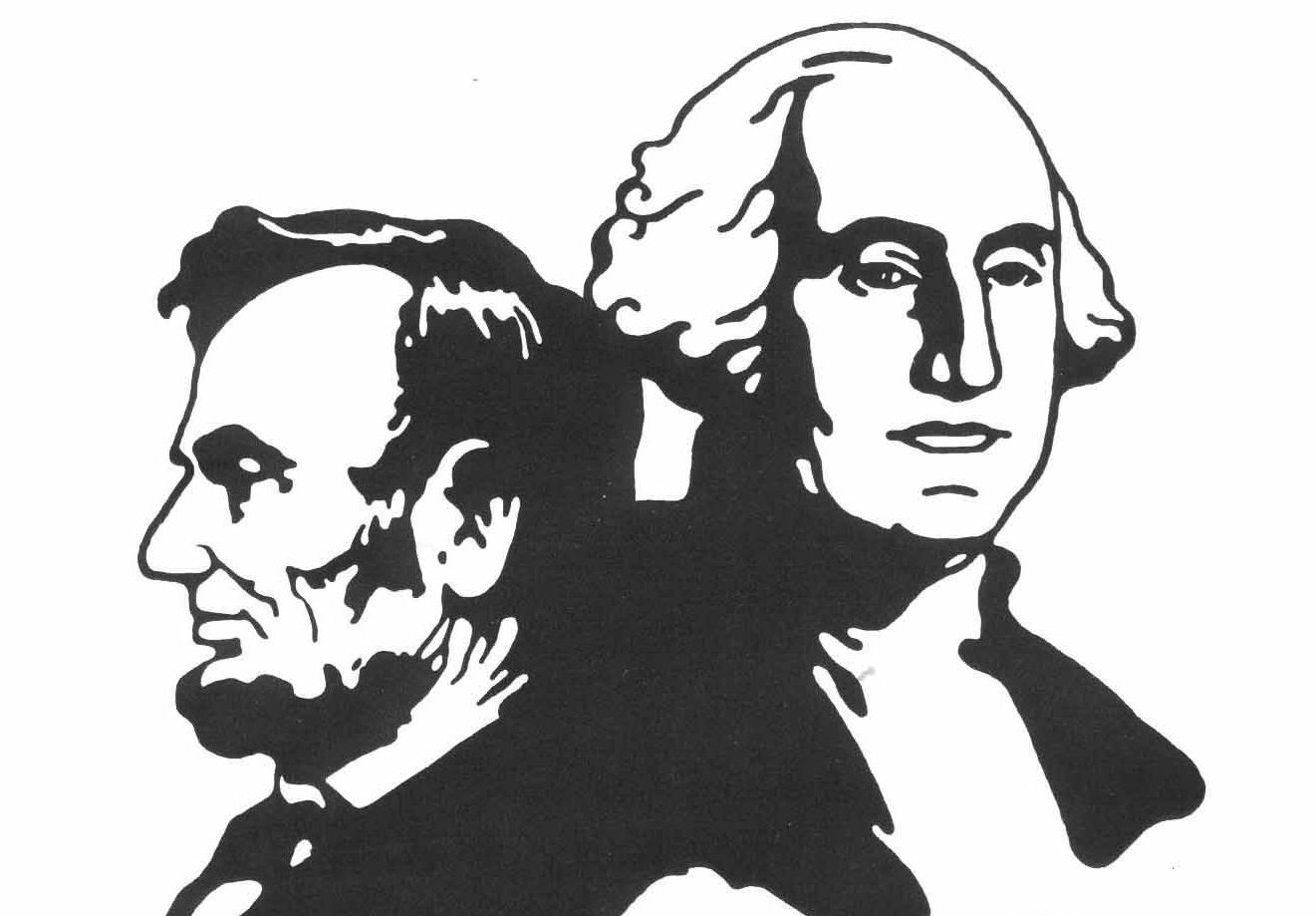 45
[Speaker Notes: Presidents' Day is also called Washington's Birthday. The holiday was originally created to honor the first U.S. President and Father of our Country, George Washington. In 1968, Congress moved Washington's Birthday to the third Monday in February. That meant the holiday was never on his actual birthday. Also, because President Abraham Lincoln's birthday is in February as well, the holiday is now called Presidents' Day and used to honor all U.S. presidents.]
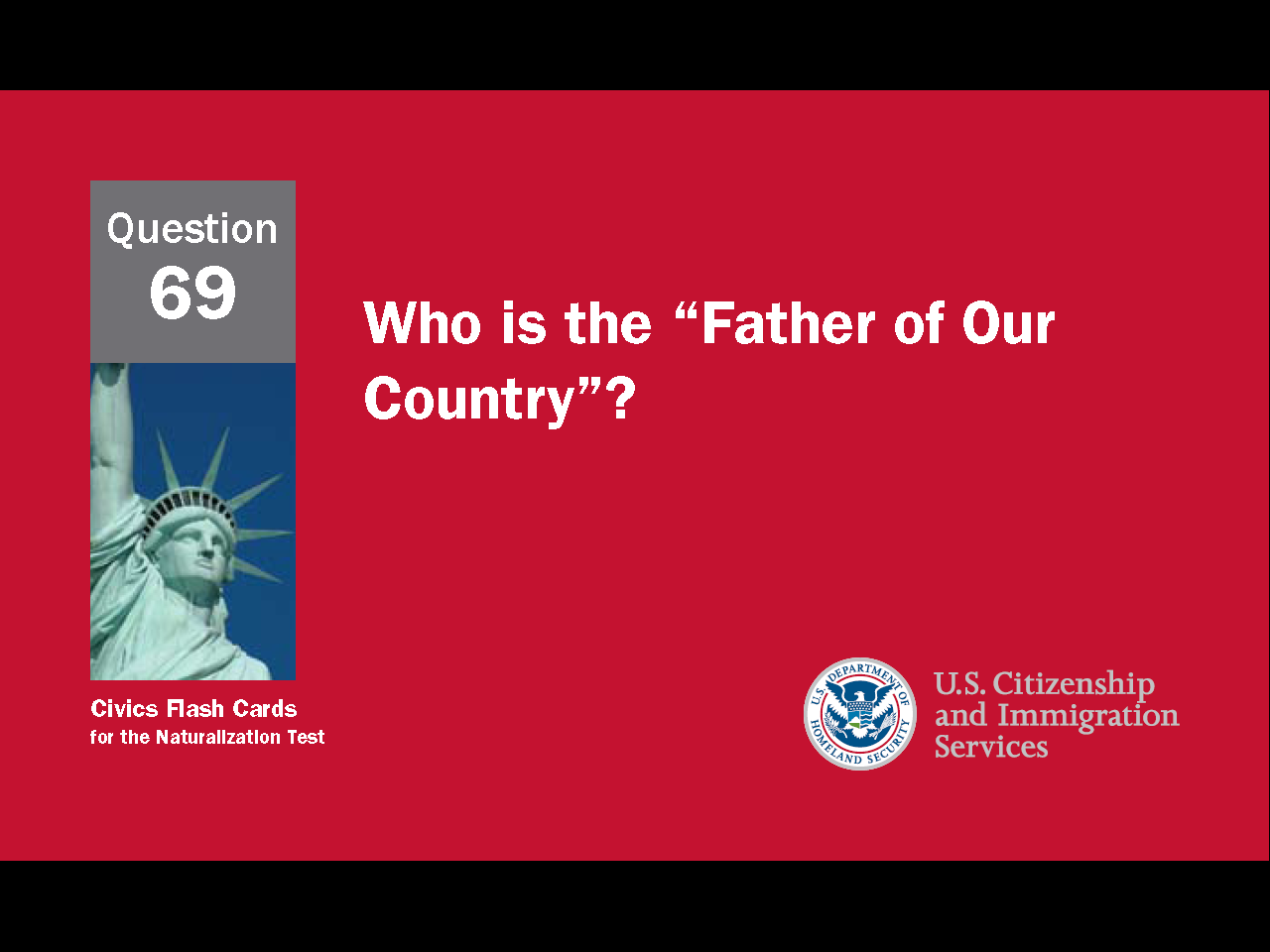 46
[Speaker Notes: Question 69. Who is the “Father of Our Country”?]
Question #69
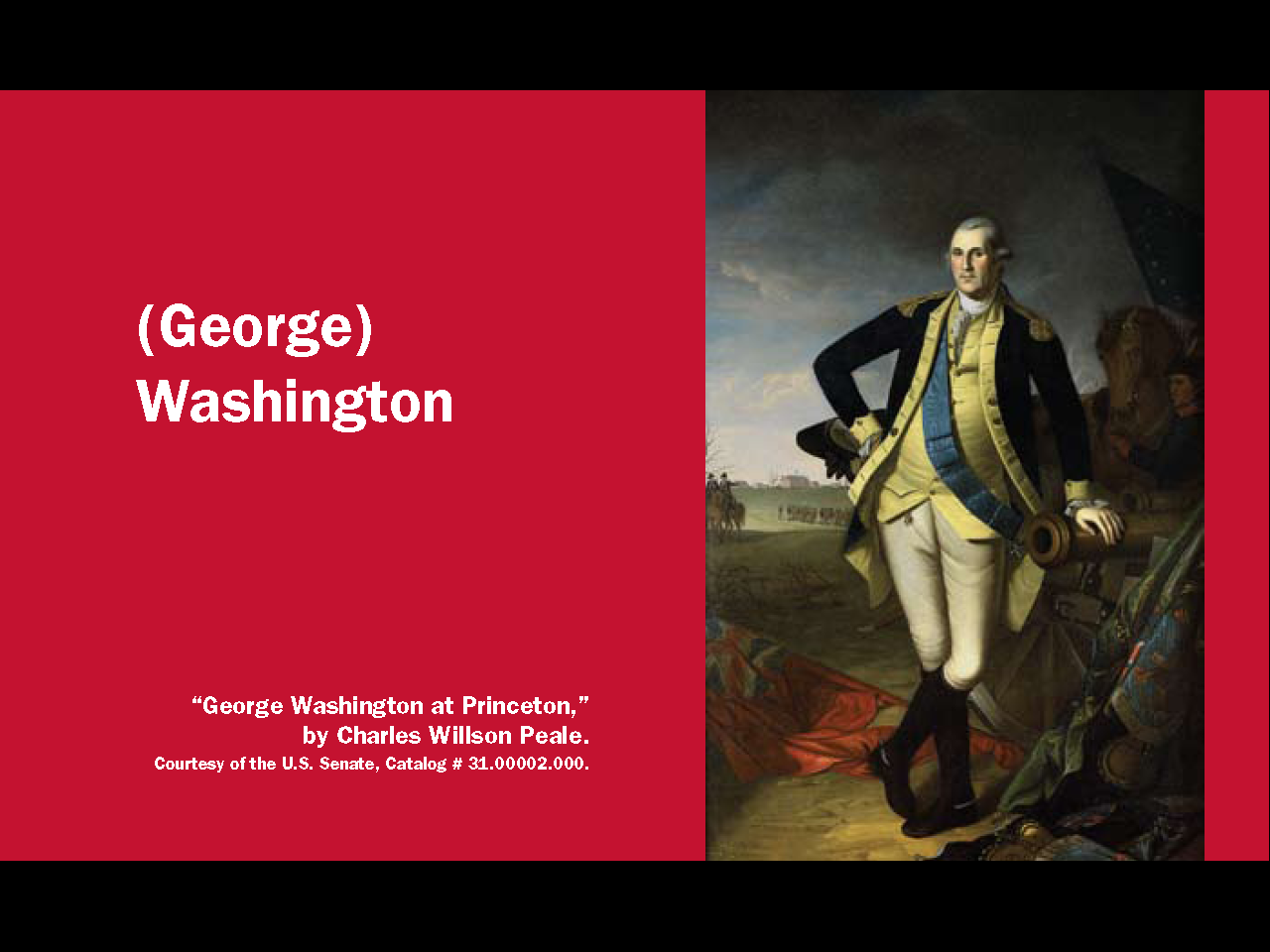 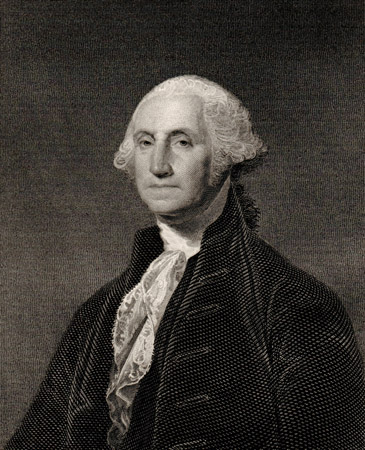 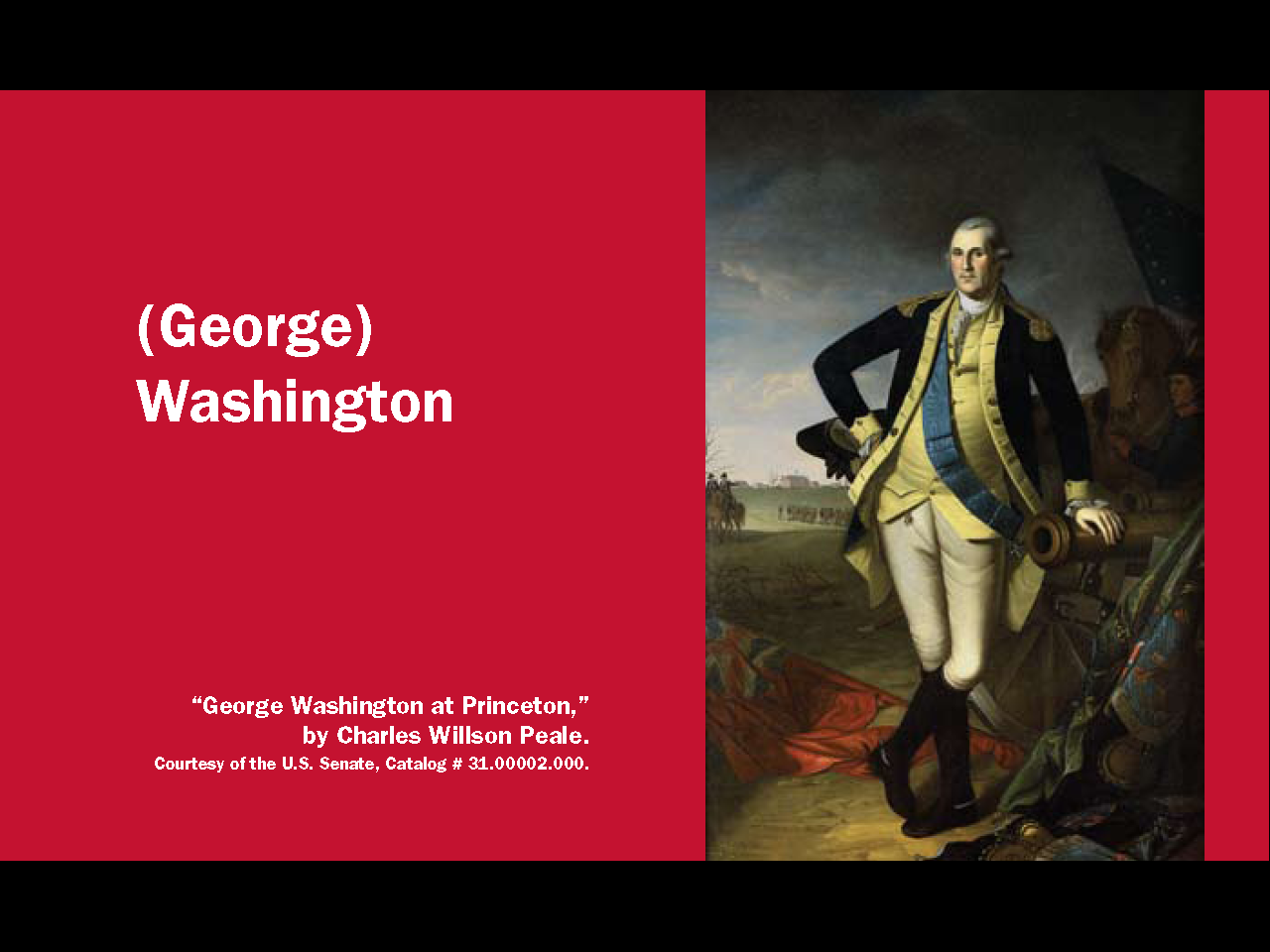 47
[Speaker Notes: George Washington is "the Father of Our Country."]
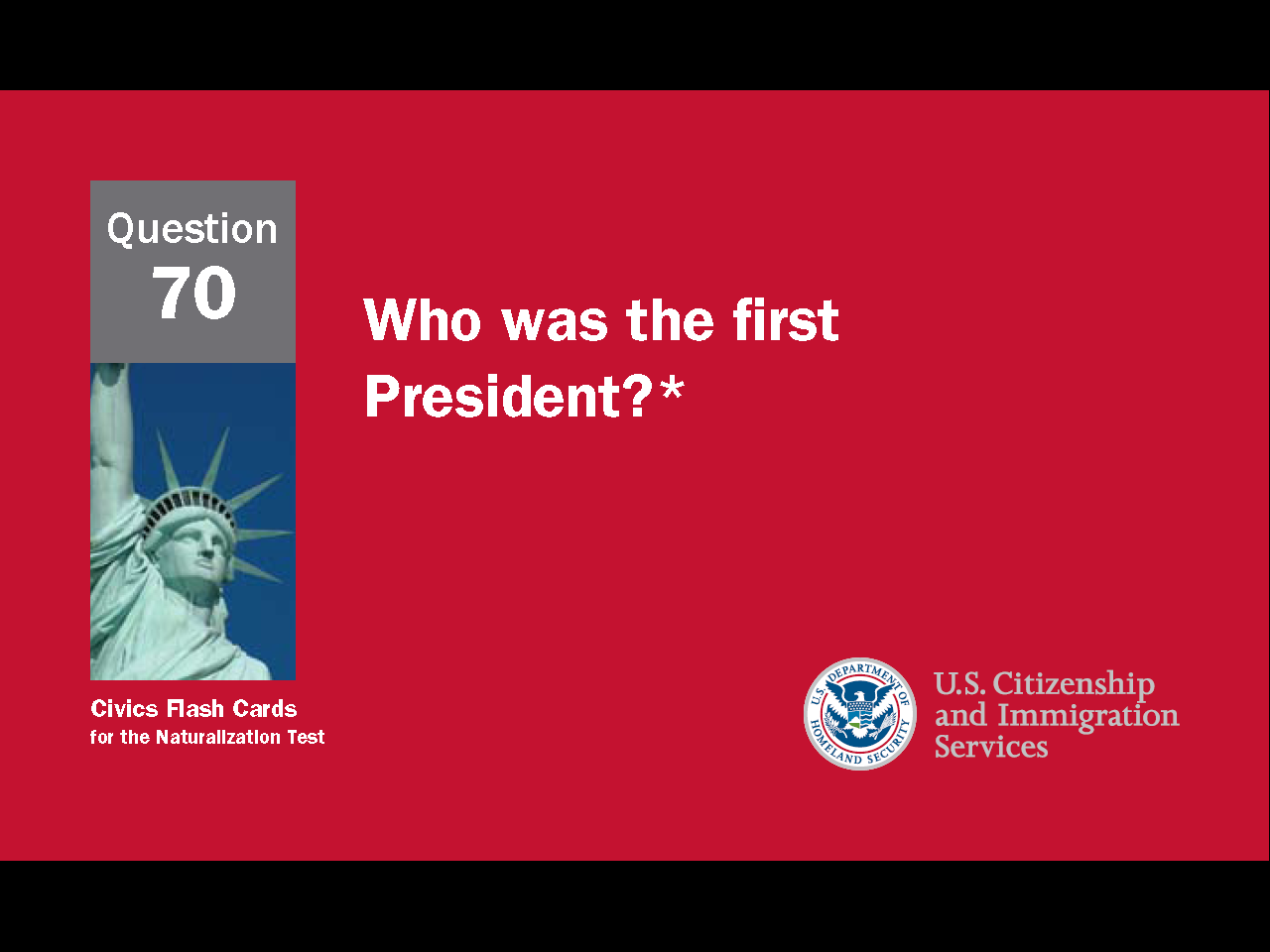 48
[Speaker Notes: Question 70. Who was the first President?]
Question #70
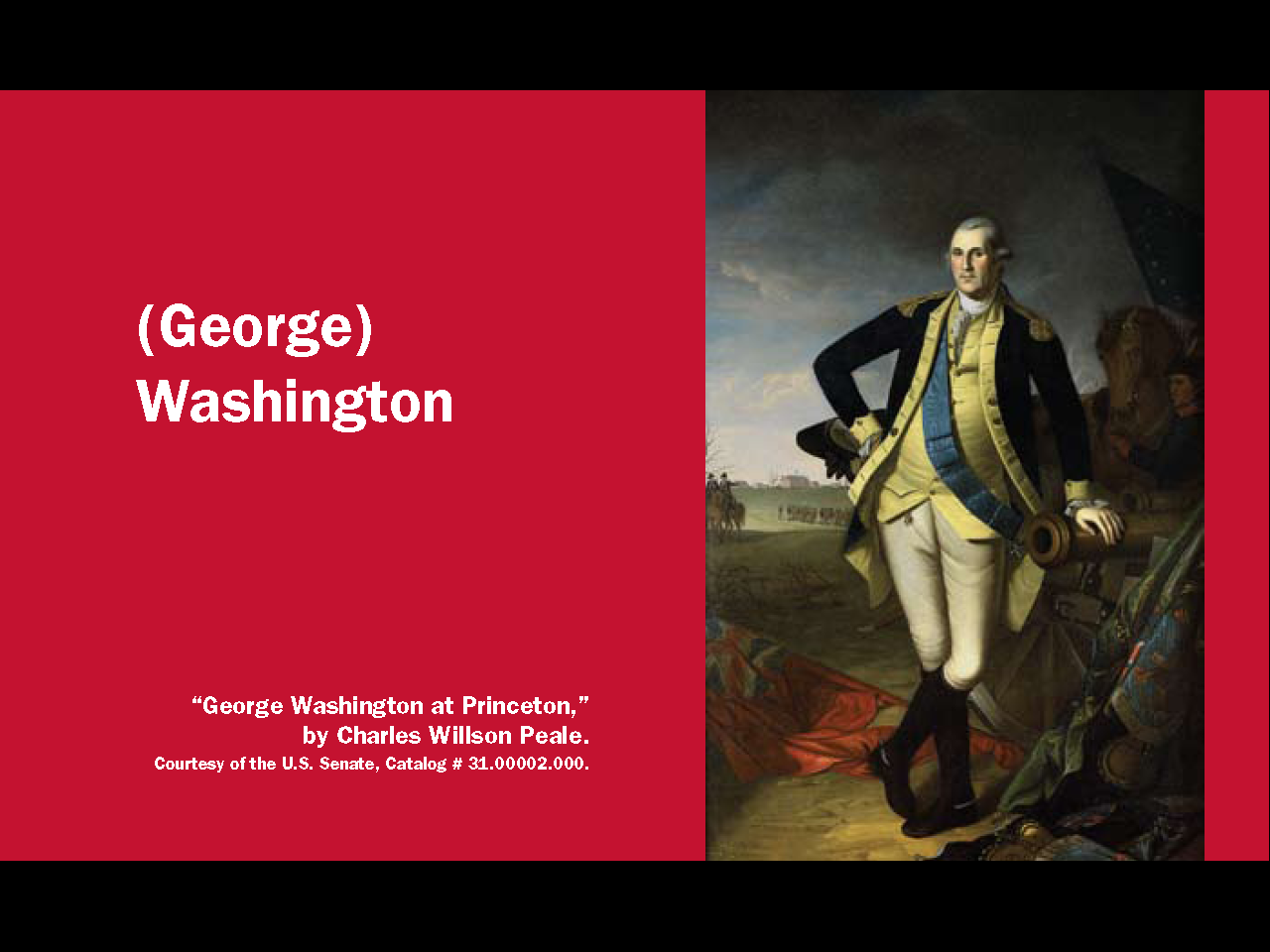 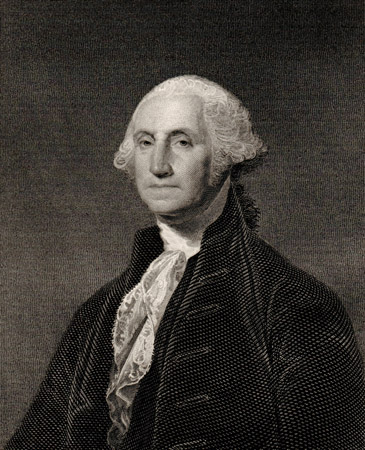 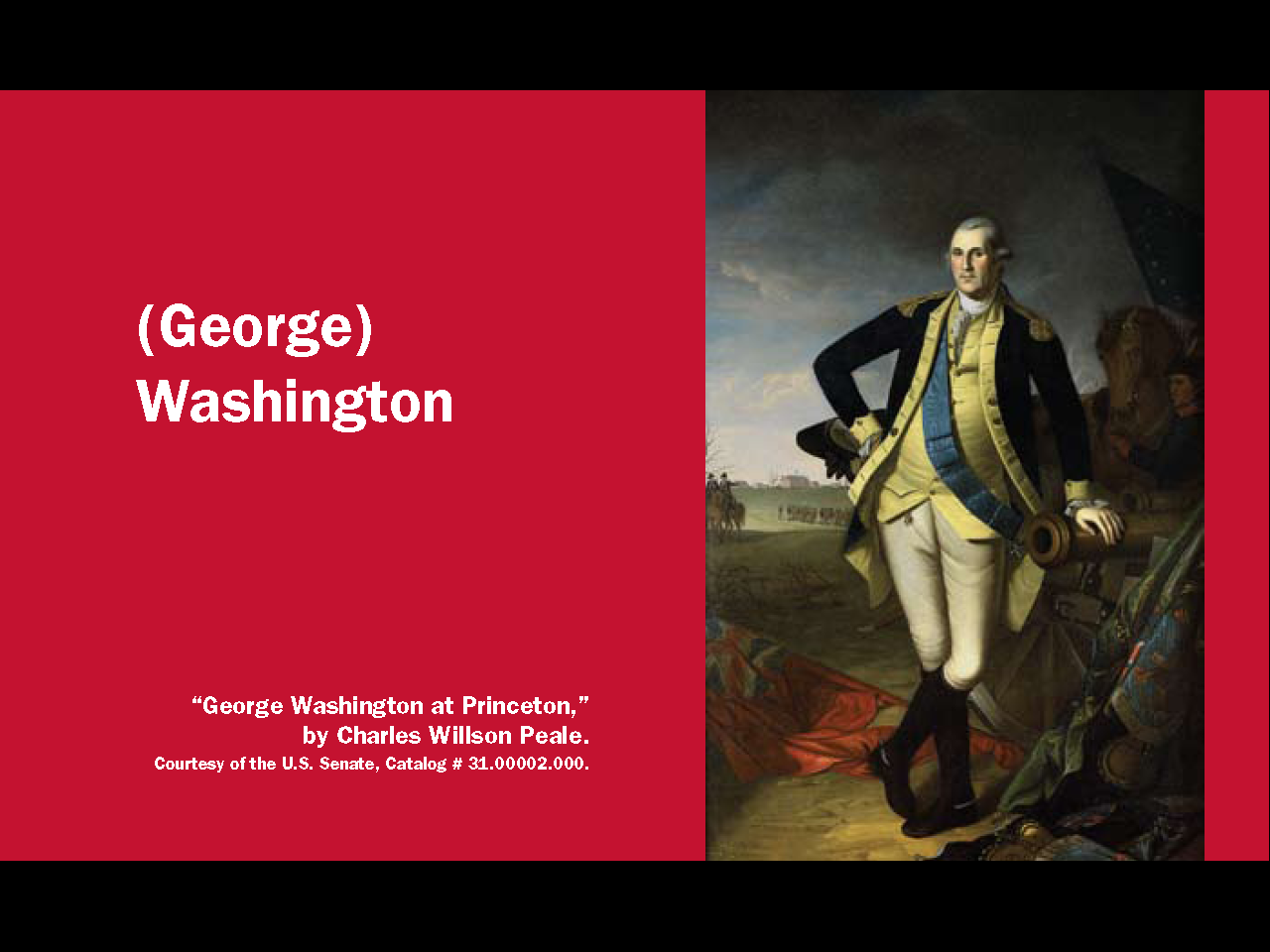 49
[Speaker Notes: George Washington was the first president of the United States.]
Abraham Lincoln
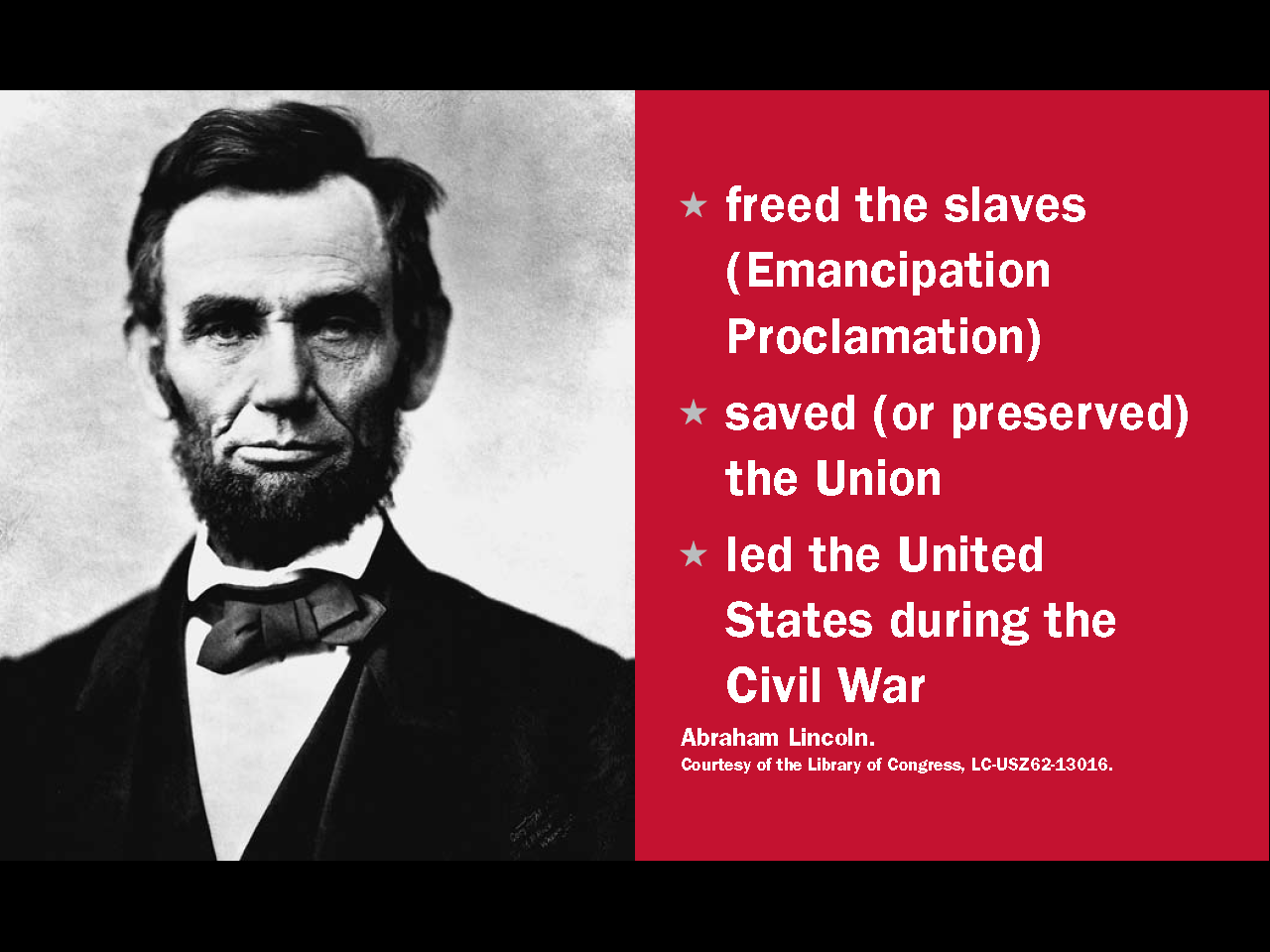 led the United States during the Civil War

saved the union

freed the slaves
50
[Speaker Notes: Like George Washington, Abraham Lincoln is one of the most famous Presidents because he did many important things for the country. Lincoln led the United States during the Civil War, saved the union, and freed the slaves.]
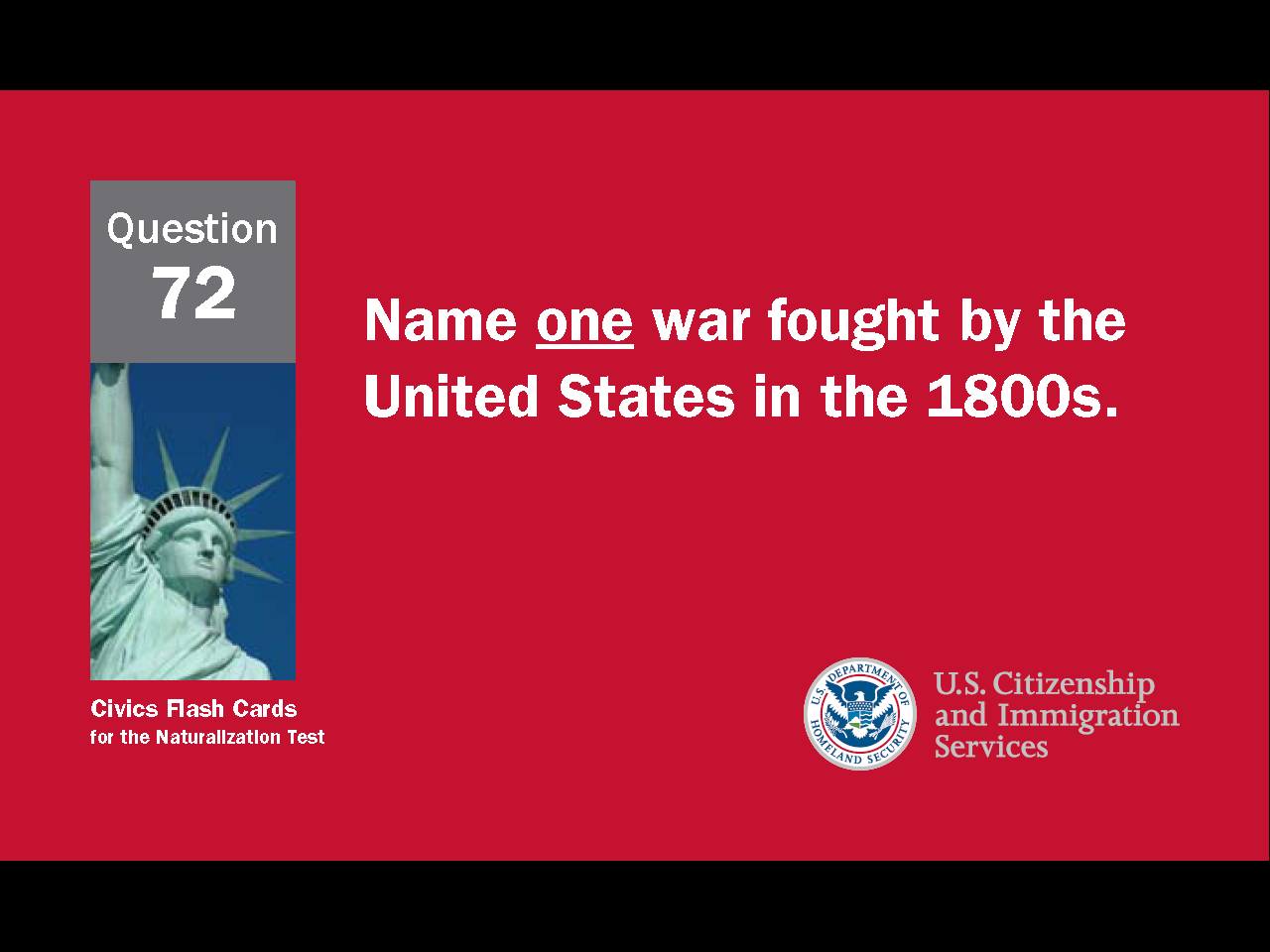 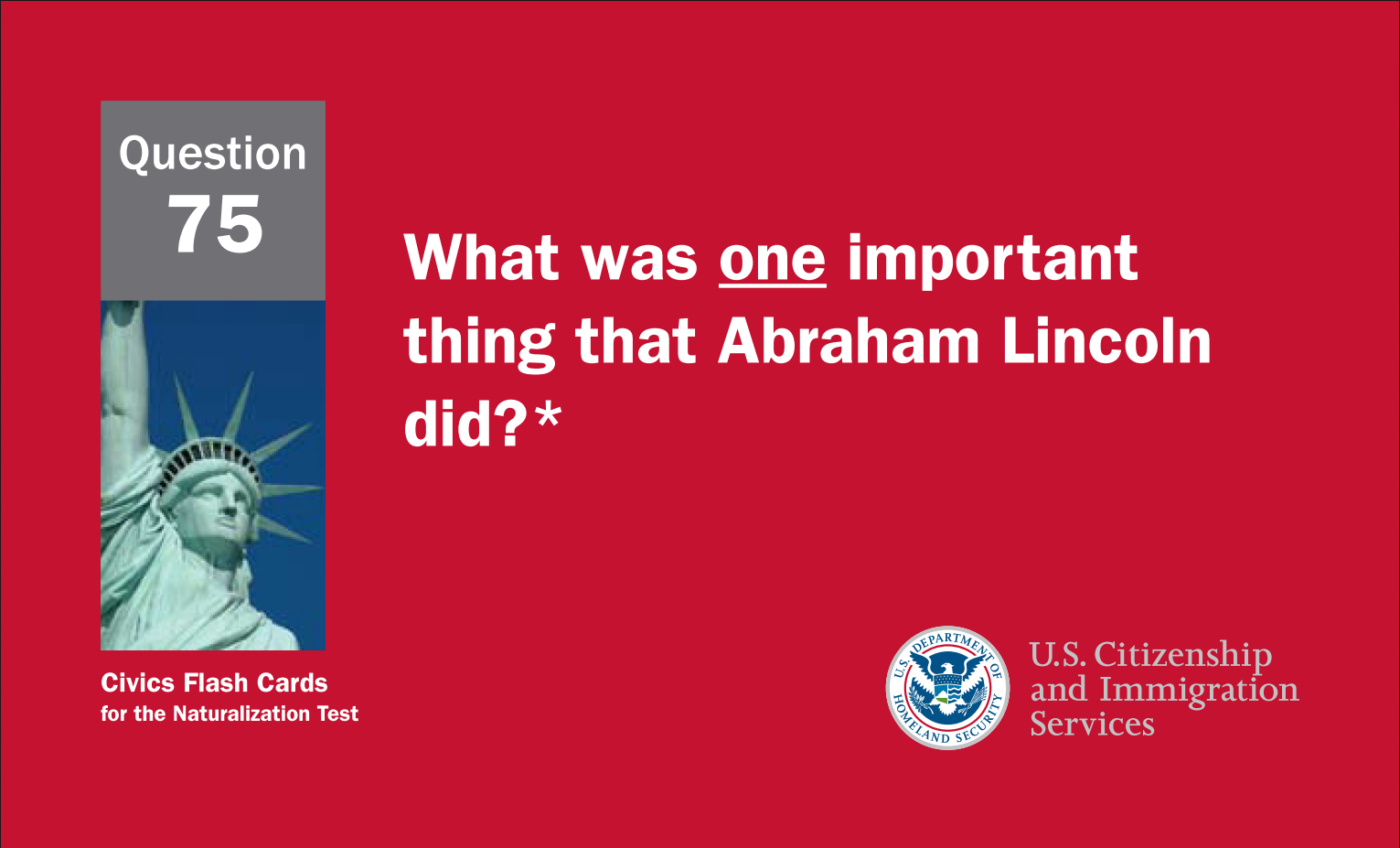 51
[Speaker Notes: Question 75. What is one important thing that Abraham Lincoln did?]
Question #75
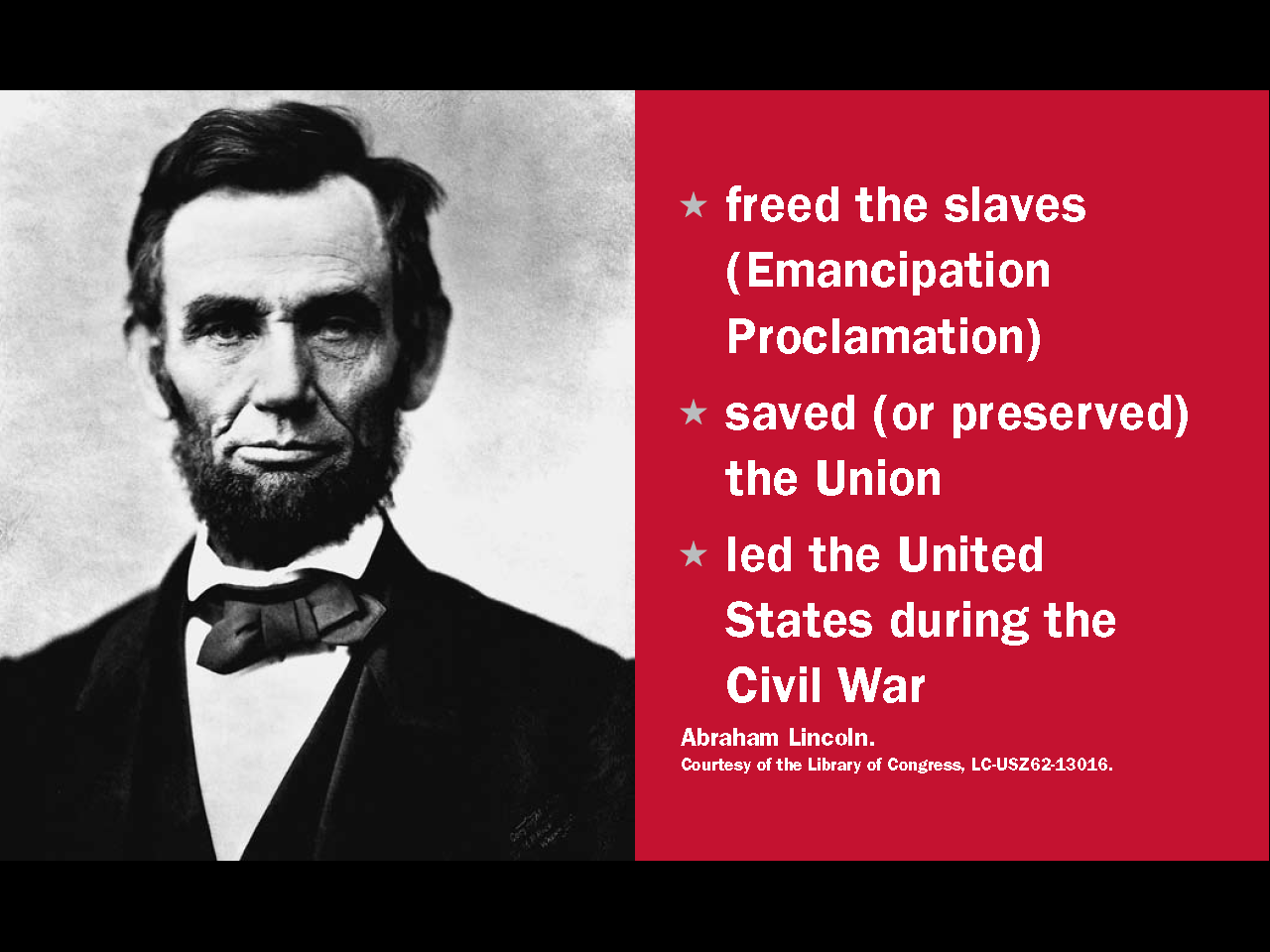 52
[Speaker Notes: Abraham Lincoln did many important things as president. Among them he freed the slaves, saved the Union, and led the United States during the Civil War. Lincoln was also the first U.S. president to be assassinated. He was shot by a southerner five days after the Confederate Army surrendered.]
Memorial Day
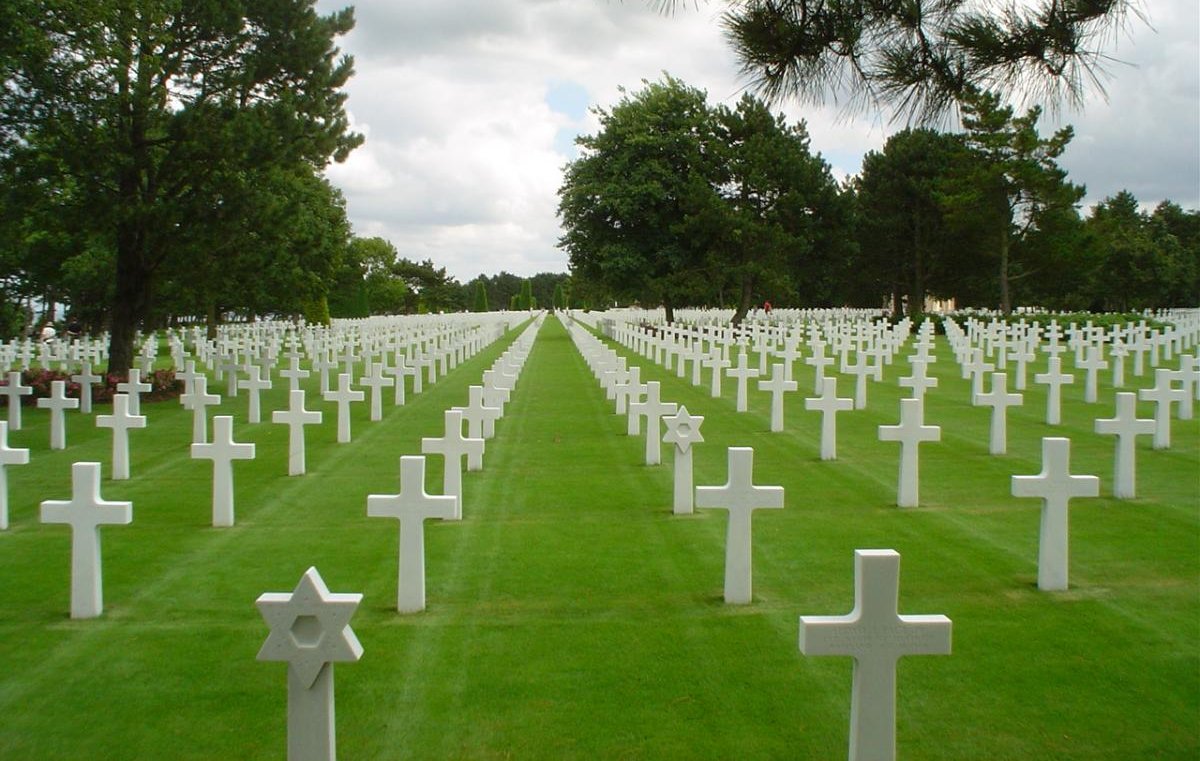 53
[Speaker Notes: Memorial Day is the last Monday in May. On that day, citizens honor those who have died fighting for America. To commemorate the dead, many towns have a parade. The day also marks the beginning of the summer vacation season.]
Independence Day
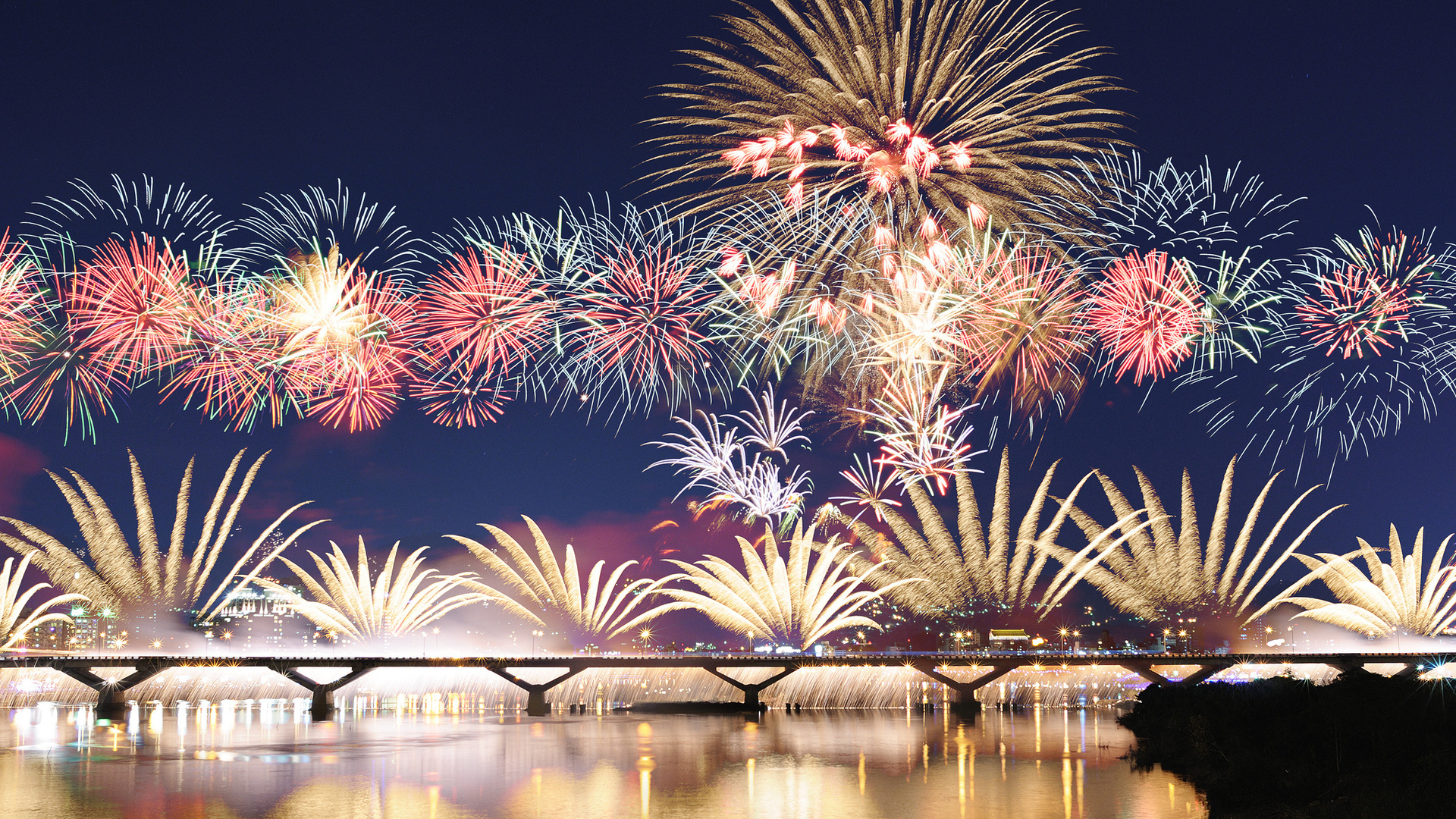 54
[Speaker Notes: Independence Day is July 4. On the Fourth of July Americans celebrate the adoption of the Declaration of Independence. Firework displays are held throughout the country and people have picnics or barbecues.]
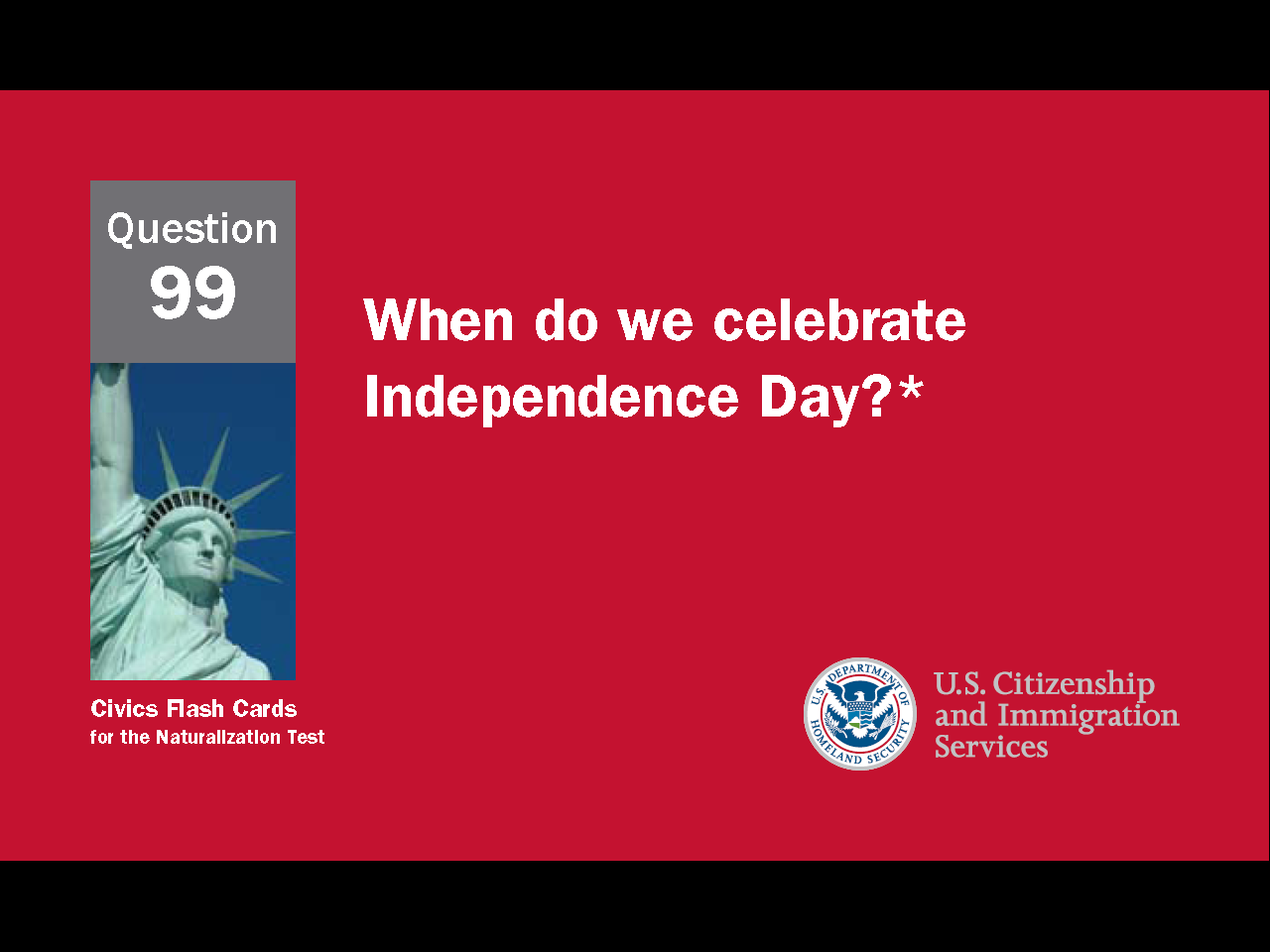 55
[Speaker Notes: Question 99. When do we celebrate Independence Day?]
Question #99
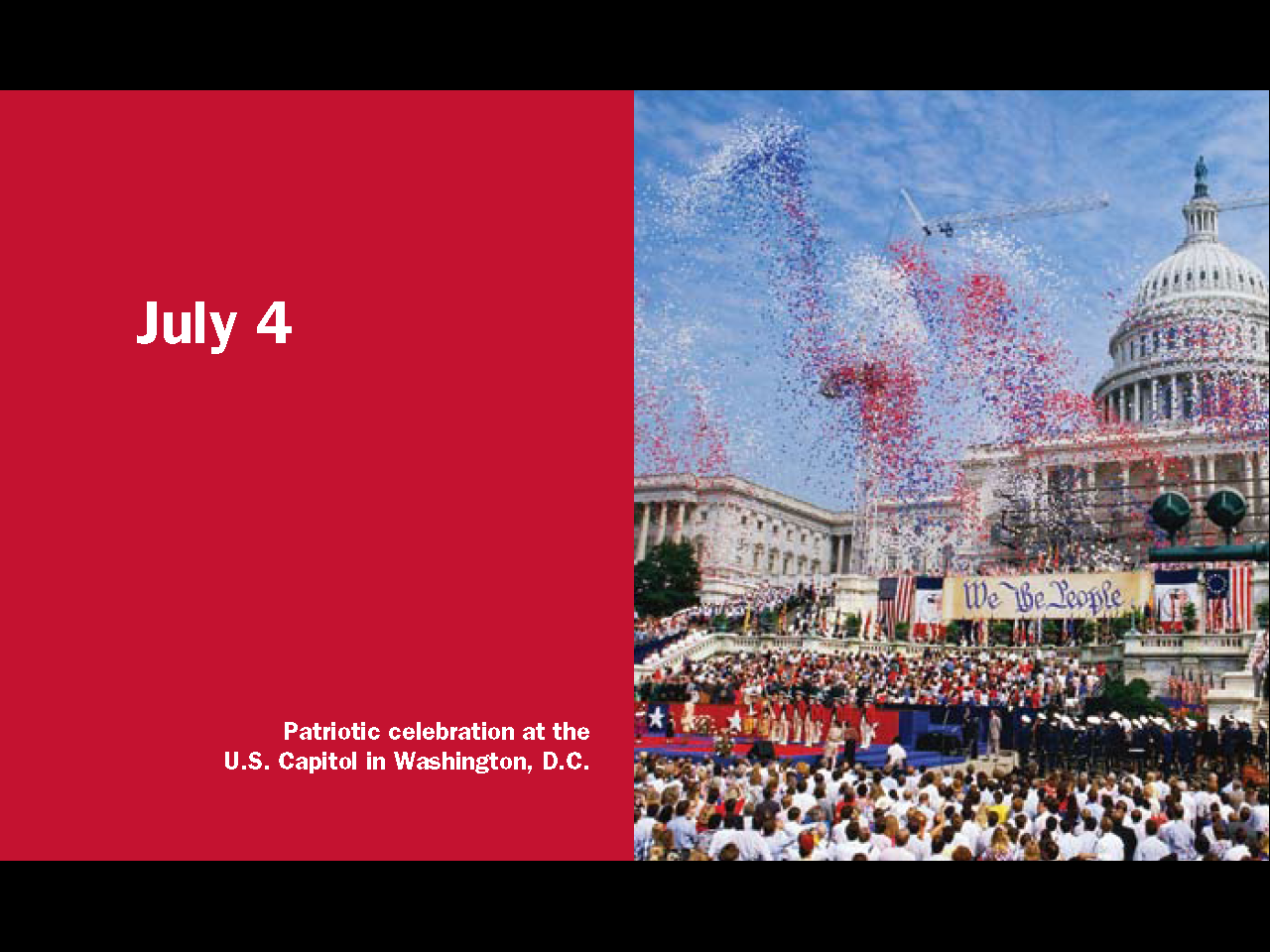 56
[Speaker Notes: Independence Day is celebrated on July 4.]
Labor Day
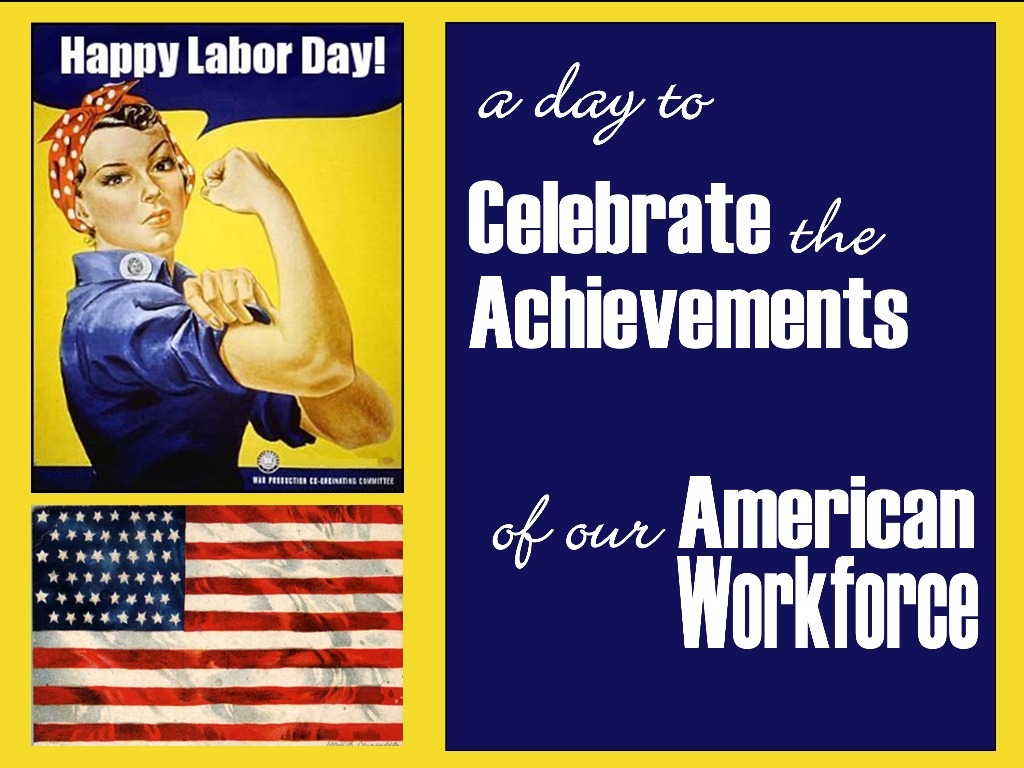 57
[Speaker Notes: The first Monday in September is Labor Day. Labor Day became a national holiday in 1894 to celebrate the contributions of workers and the labor movement. As with Memorial Day, parades, picnics, and barbecues are common. Labor Day also marks the end of the summer vacation season.]
Columbus Day
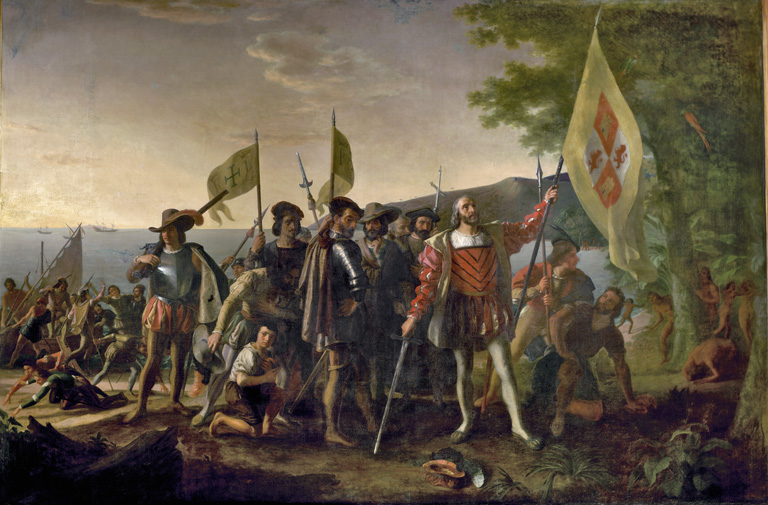 58
[Speaker Notes: Columbus Day is the second Monday in October and honors Christopher Columbus as the European discoverer of the Americas. Columbus Day was made a national holiday in 1937.]
Veterans Day
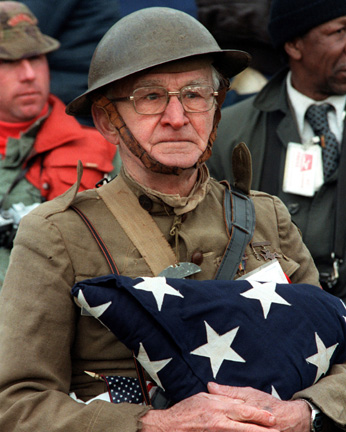 59
[Speaker Notes: Veterans Day is November 11. Veterans Day honors everyone who has served in the armed forces of the United States. November 11th was chosen because the First World War ended on that day. Like on Memorial Day, many towns have a parade to honor the military.]
Thanksgiving
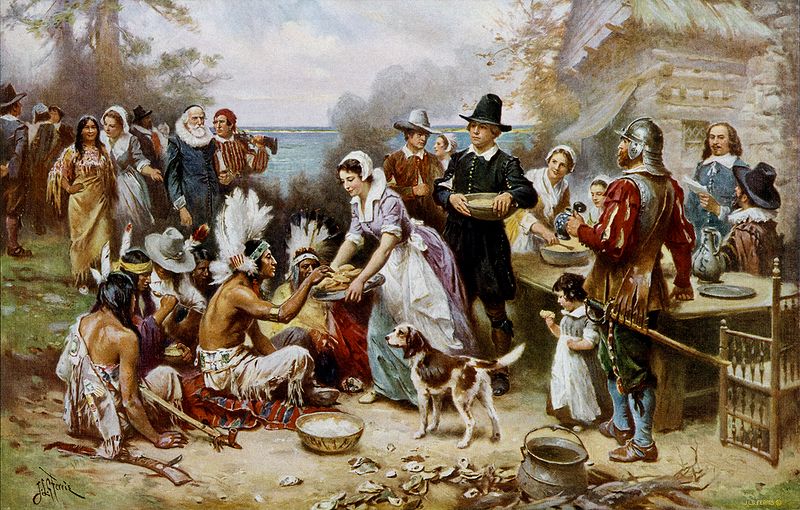 60
[Speaker Notes: Thanksgiving is the fourth Thursday in November. Traditionally, the holiday was used to give thanks for the autumn harvest, but now is a day in which people give thanks for what they have. A traditional Thanksgiving dinner includes a turkey and pumpkin pie. Thanksgiving is often viewed as the start of the Christmas and holiday season.]
Christmas
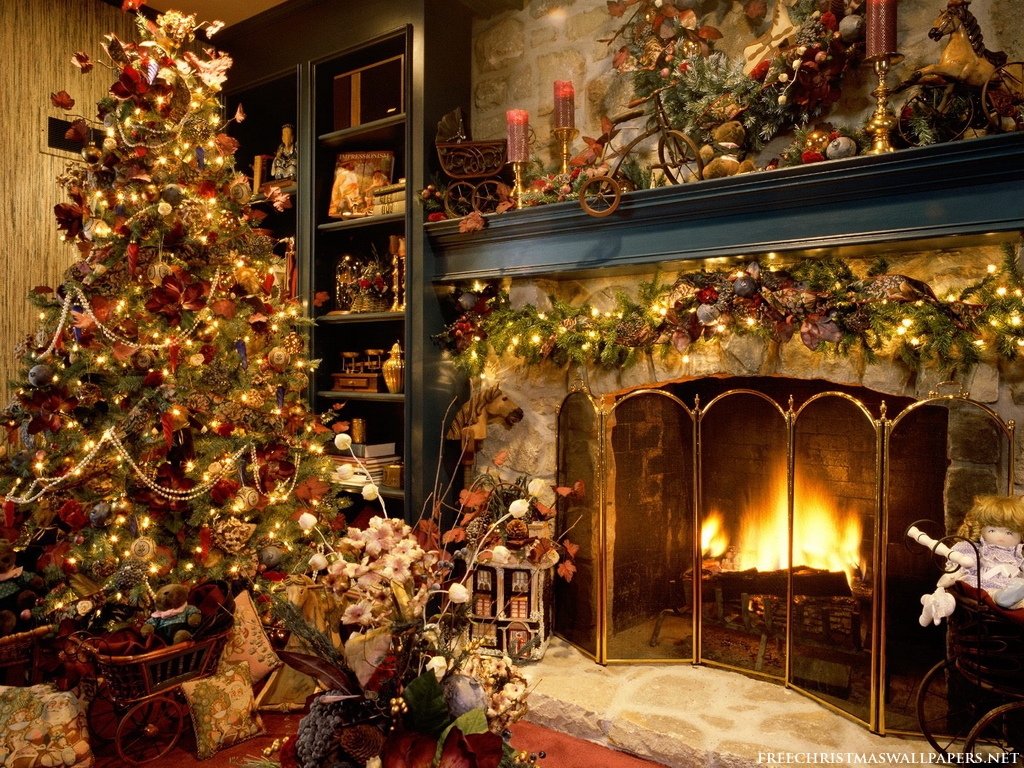 61
[Speaker Notes: Christmas is December 25. It is the most widely celebrated secular holiday in the United States and the most important religious holiday for Christians. For Christians, Christmas is an observation of the birth of Jesus. Whether Christian or not, on Christmas, friends and family members exchange gifts and/or Christmas cards and have a special dinner. Some of the many elements related to Christmas are Christmas trees, Christmas lights, Christmas music, nativity scenes, wreaths and figures of Santa Claus, a mythical character who brings toys to children.]
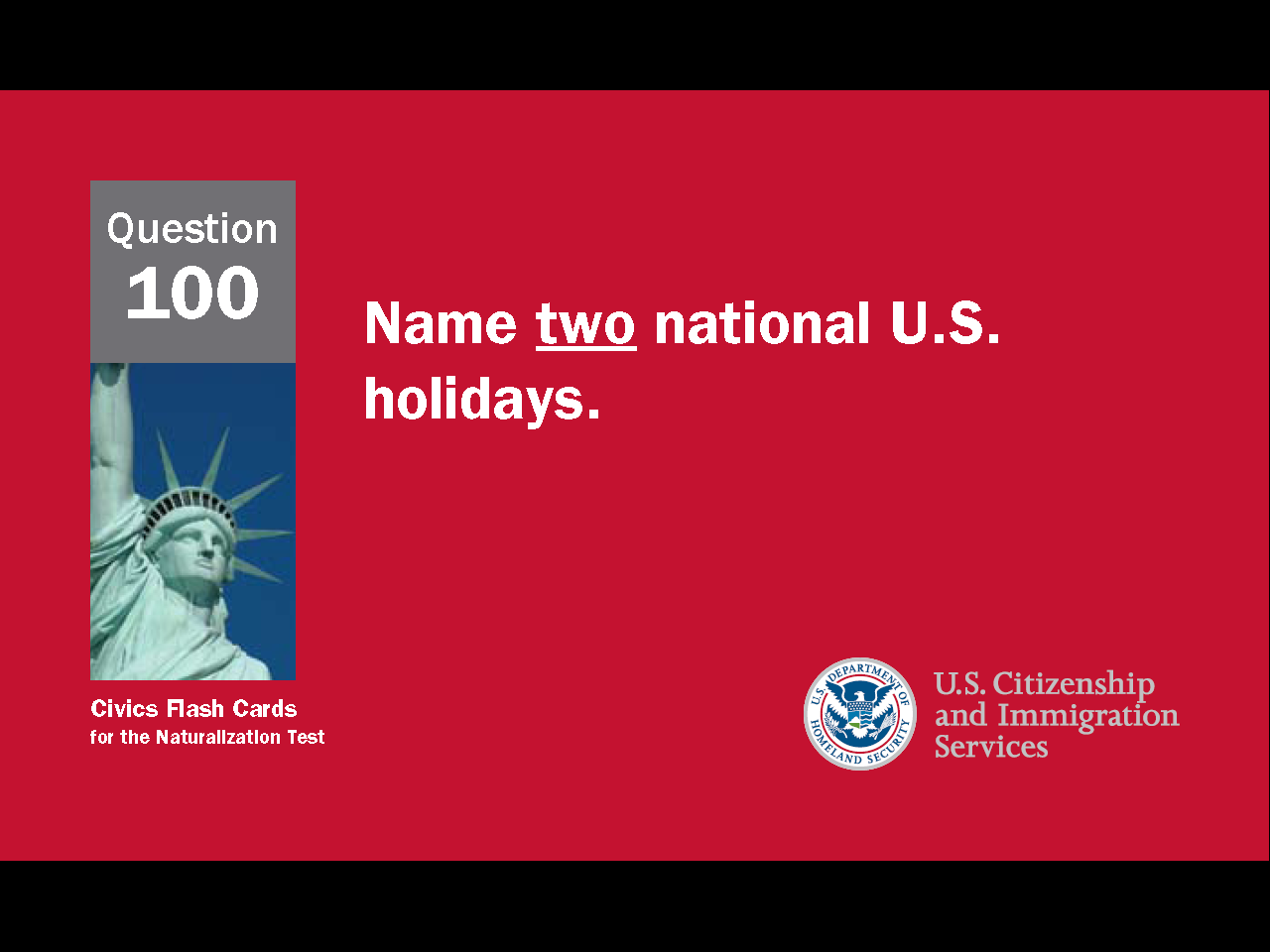 62
[Speaker Notes: Question 100. Name two national U.S. holidays.]
Question #100
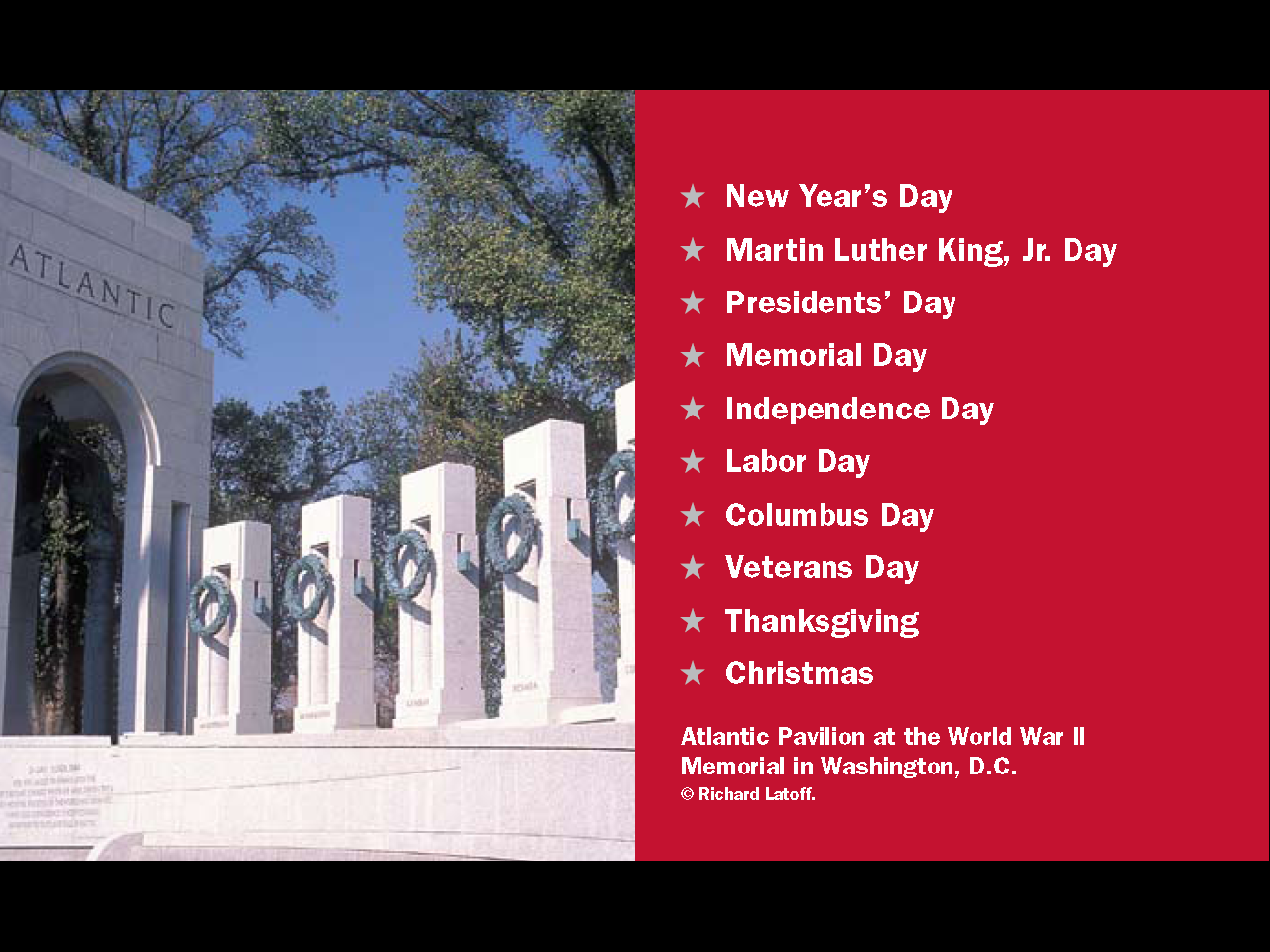 63
[Speaker Notes: The ten national U.S. holidays are New Year’s Day, Martin Luther King, Jr. Day, Presidents’ Day, Memorial Day, Independence Day, Labor Day, Columbus Day, Veterans Day, Thanksgiving and Christmas.]